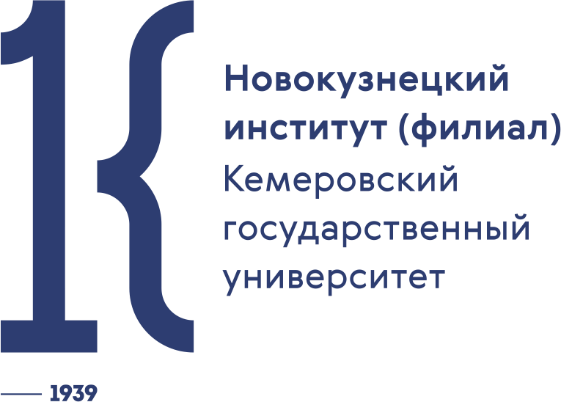 КОНКУРСЫ ПРОФЕССИОНАЛЬНОГО МАСТЕРСТВА КАК СРЕДСТВО ПОВЫШЕНИЯ КВАЛИФИКАЦИИ ПЕДАГОГОВ
Ольга Артуровна Милинис, 
доктор педагогических наук, профессор кафедры психологии и общей педагогики
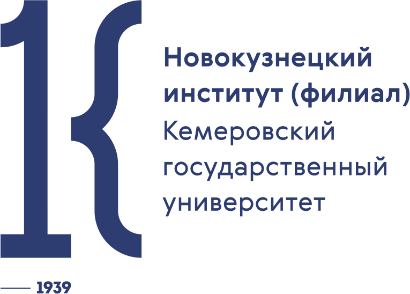 Национальный проект «Образование»
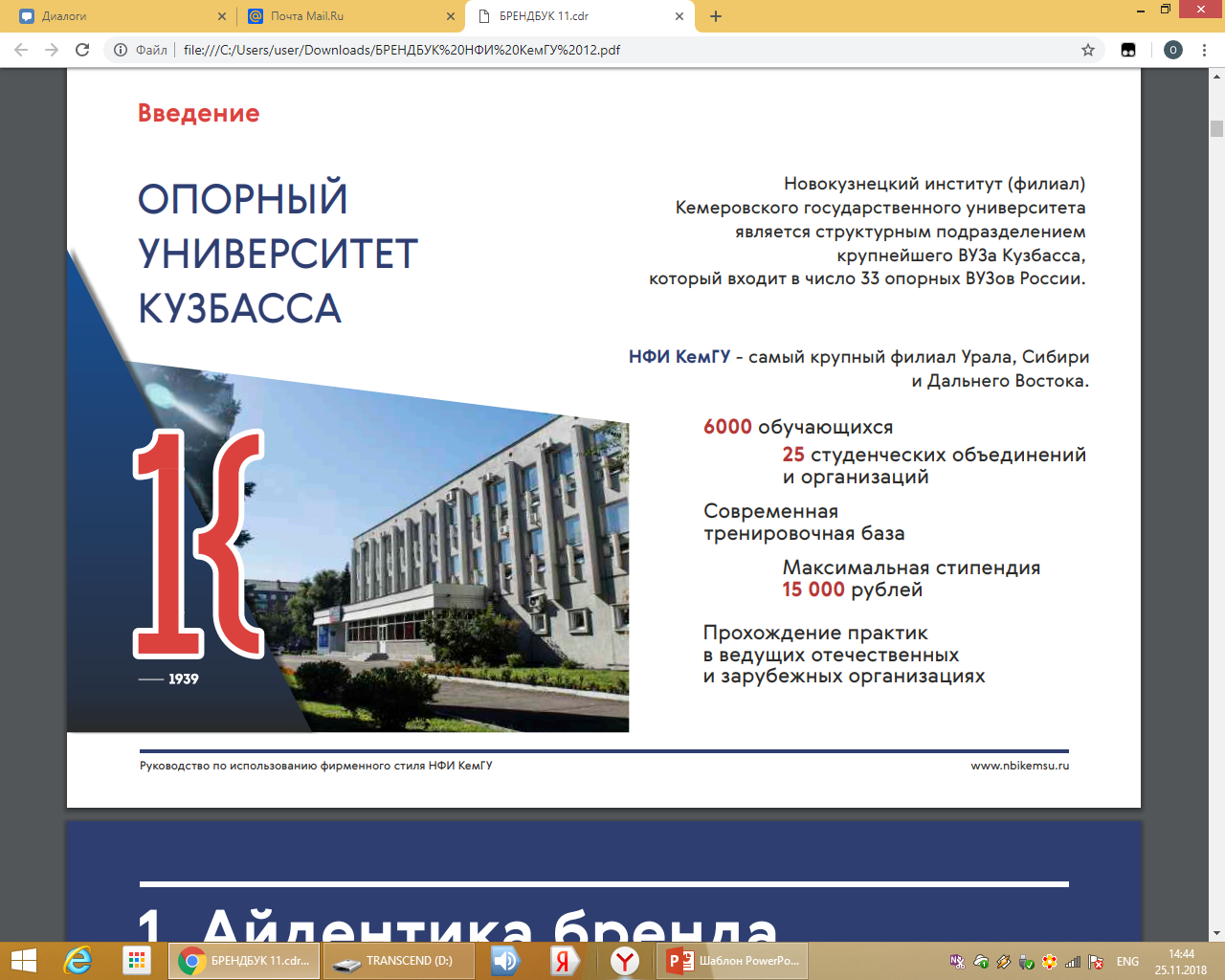 Цель:
Указ Президента 
Российской Федерации
«О национальных целях и стратегических задачах развития Российской Федерации на период до 2024 года»
                            7 мая 2018 года
Вхождение России в десятку лучших   стран мира по качеству общего образования 

Воспитание гармонично развитой и социально ответственной личности на основе духовно-нравственных ценностей народов Российской Федерации
2019-2024
406,5 млрд
непосредственно регионам
Общий объем
национального проекта
785 млрд рублей
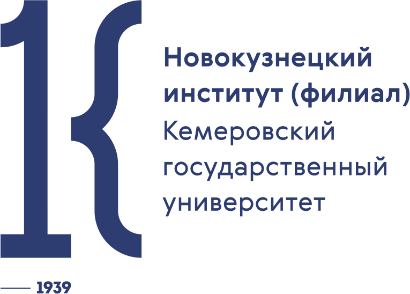 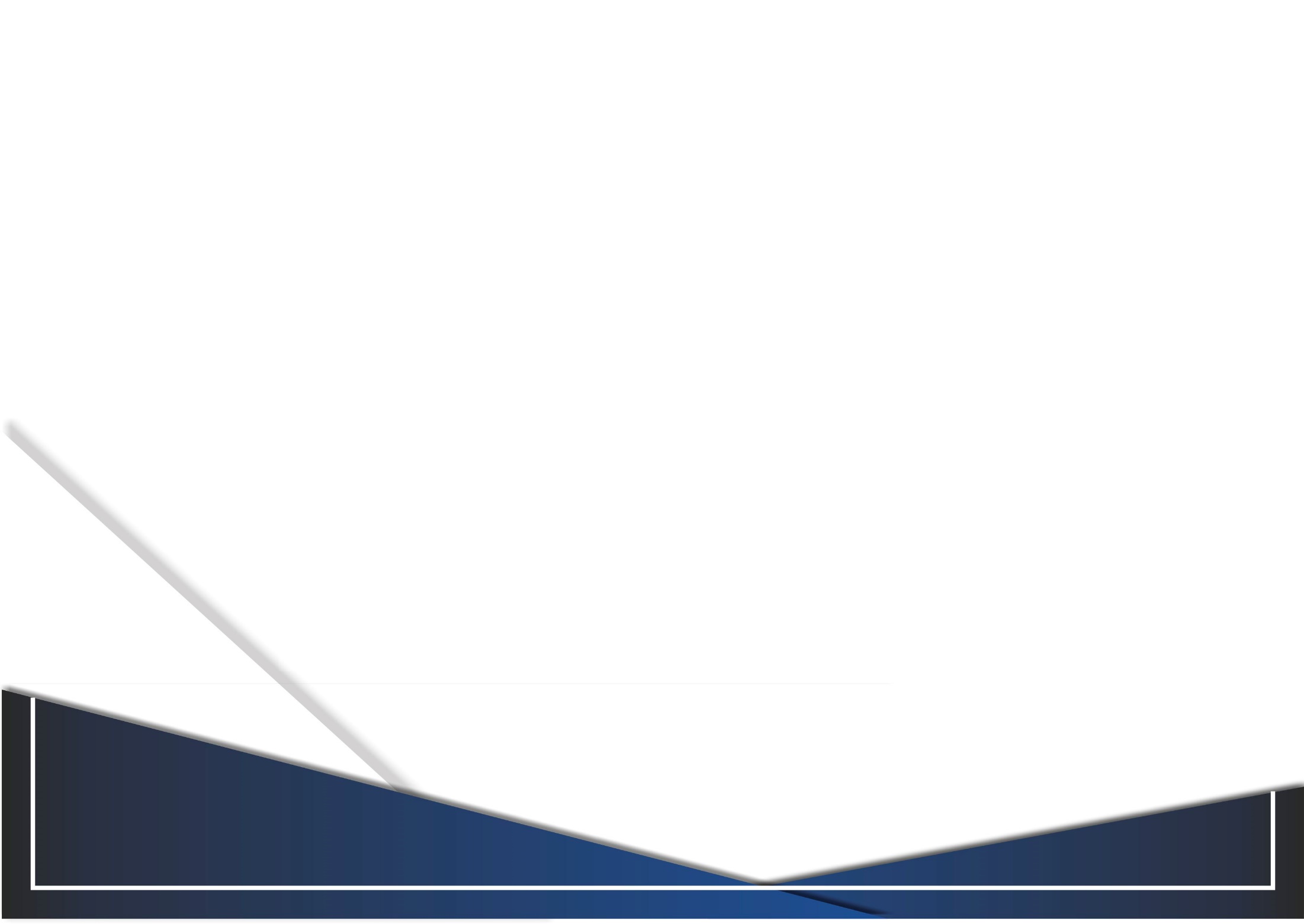 Национальный проект «Образование»
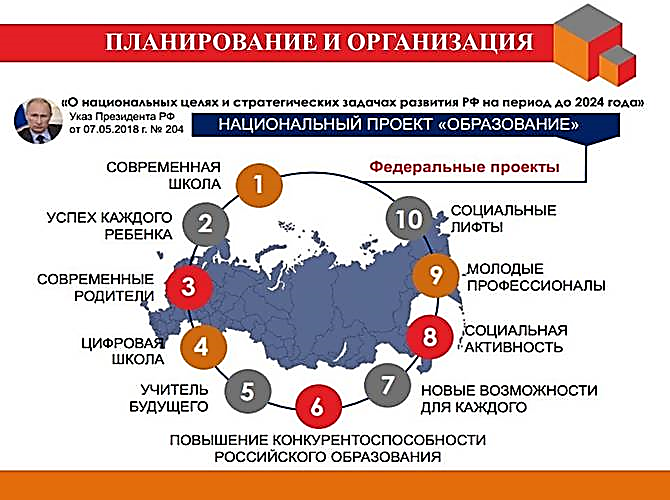 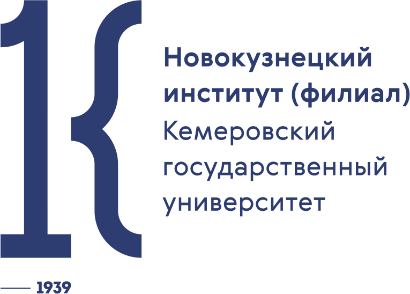 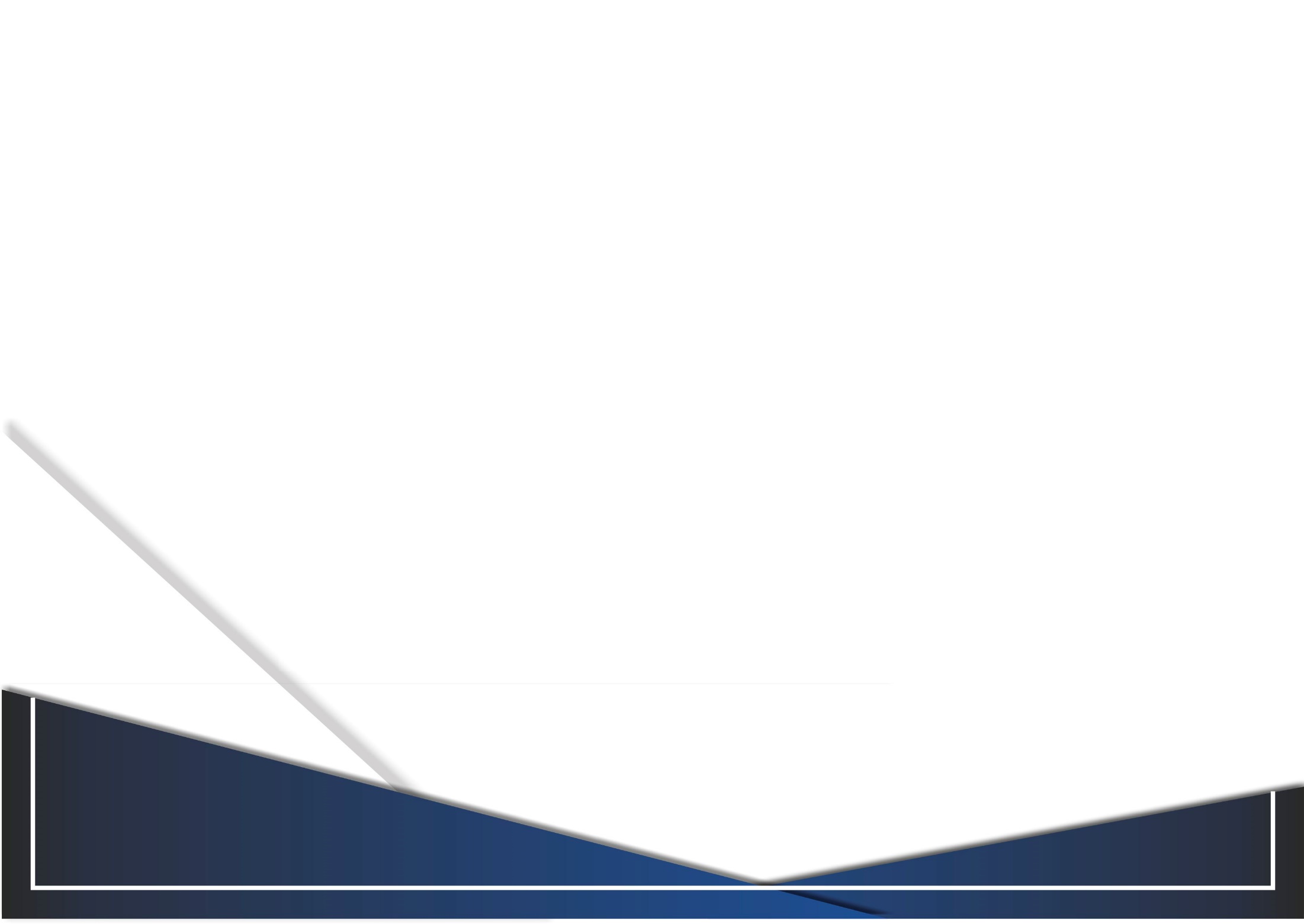 Национальный проект «Образование» «Успех каждого ребенка»
Профессиональная ориентация школьников  сентябрь-декабрь 2019 г.
Цикл открытых уроков «ПроеКТОриЯ» для  8-11 классов – интерактивные дискуссии
с индустриальными экспертами и бизнес-
лидерами
6 открытых уроков
Дополнительное образование
2024 г.
Во всех субъектах внедрена целевая модель развития  региональных систем дополнительного образования детей
23 тыс. личных кабинетов  образовательных организаций
20 субъектов
получатели субсидии
2019 г.
318,8 млн
рублей
Более 80 млн просмотров в  социальных сетях
Регистрация на портале proektoria.online.ru
2024 г.
Во всех субъектах внедрена система персонифицированного  финансирования дополнительного образования детей
Проект для 6-11 классов «Билет в будущее»
6 фестивалей профессий,  профессиональные пробы
43 субъекта  внедрили систему
500 тысяч школьников пройдут
профессиональное тестирование

Индивидуальные рекомендации  школьникам
2019 г.
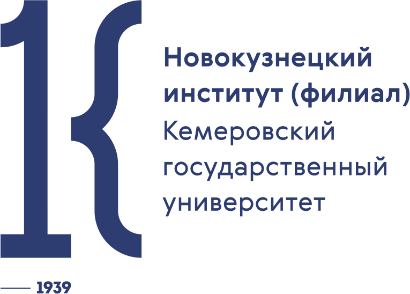 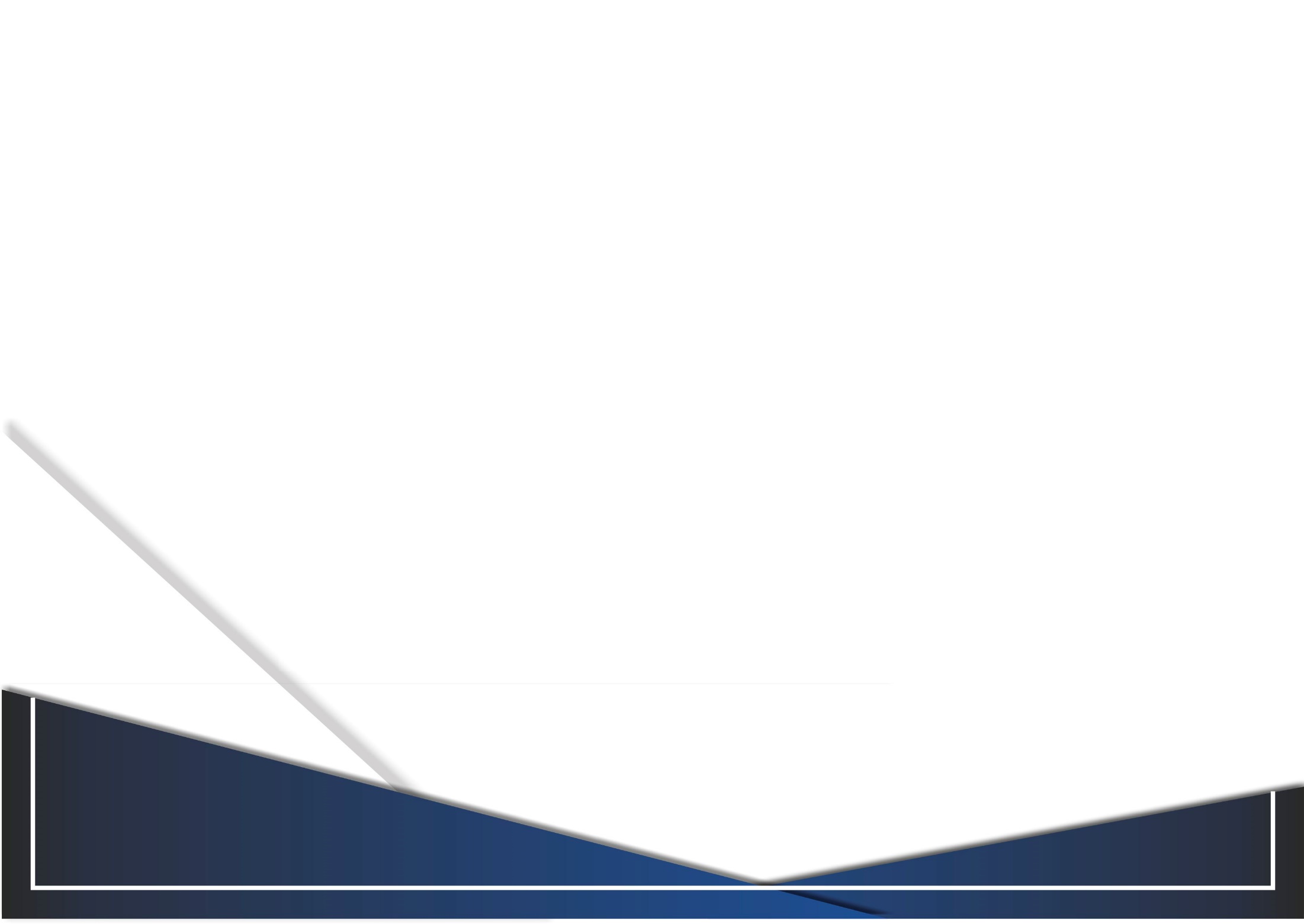 Региональный проект
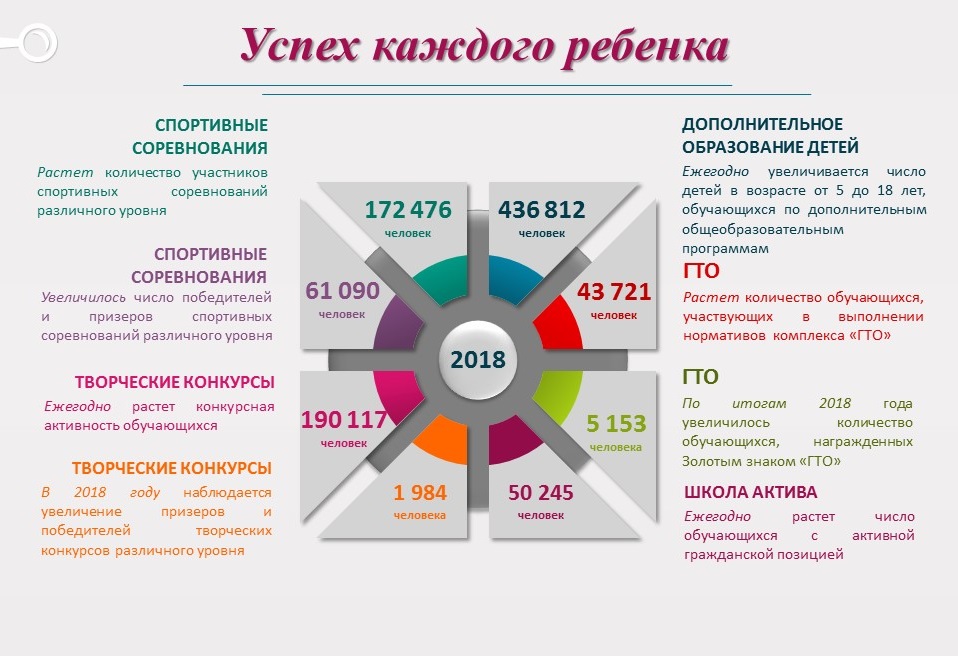 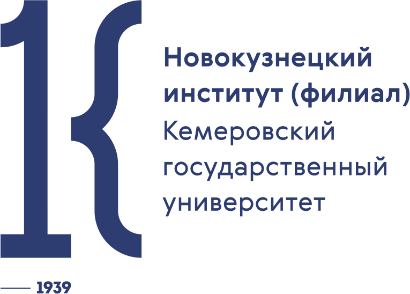 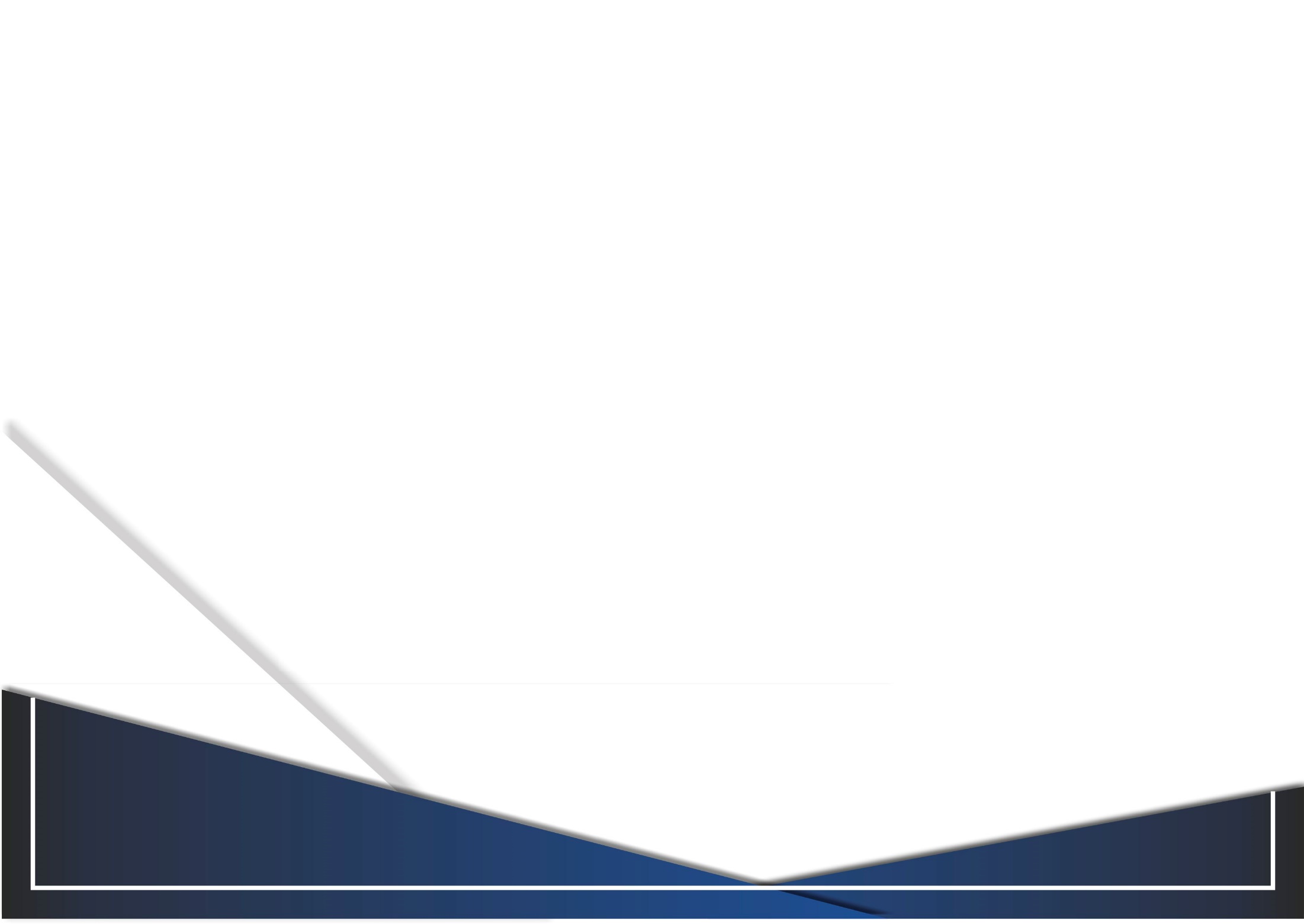 Национальный проект «Образование» «Учитель будущего»
!
Примерно 39 % педагогов  старше 50 лет
Профессиональный рост и самореализация
Разработка профессиональных стандартов «Учитель» и «Воспитатель»
Вовлечение в педагогическую деятельность молодежи
Внесение изменений в законодательство, позволяющих студентам
преподавать и вести кружки
Смоленская область – 48,7 %
Чеченская Республика – 16,2%
Сокращение отчетности
Подготовлены изменения в законодательство о сокращении отчетности  Только:
Мониторинг трудоустройства
55 % выпускников педагогических  направлений «идут» в школу
журнал
дневник
календарно-тематический план
рабочая программа
«Образование и педагогические науки»  на 36-м месте
среди всех направлений подготовки
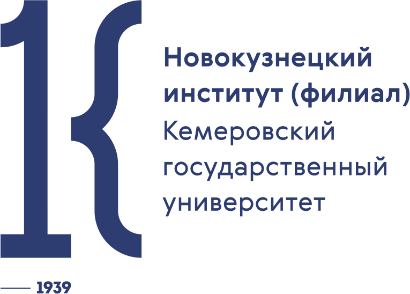 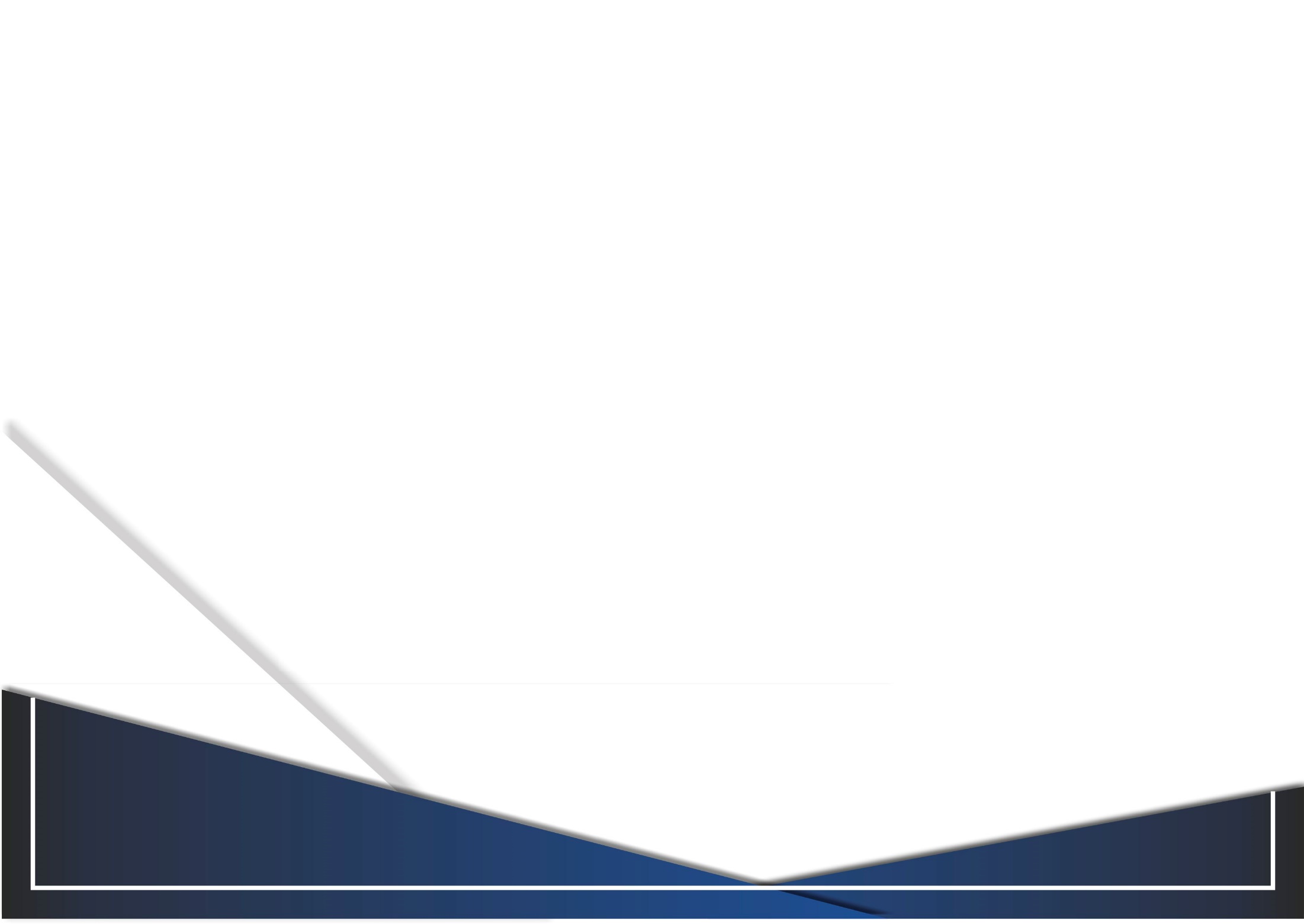 Региональный проект
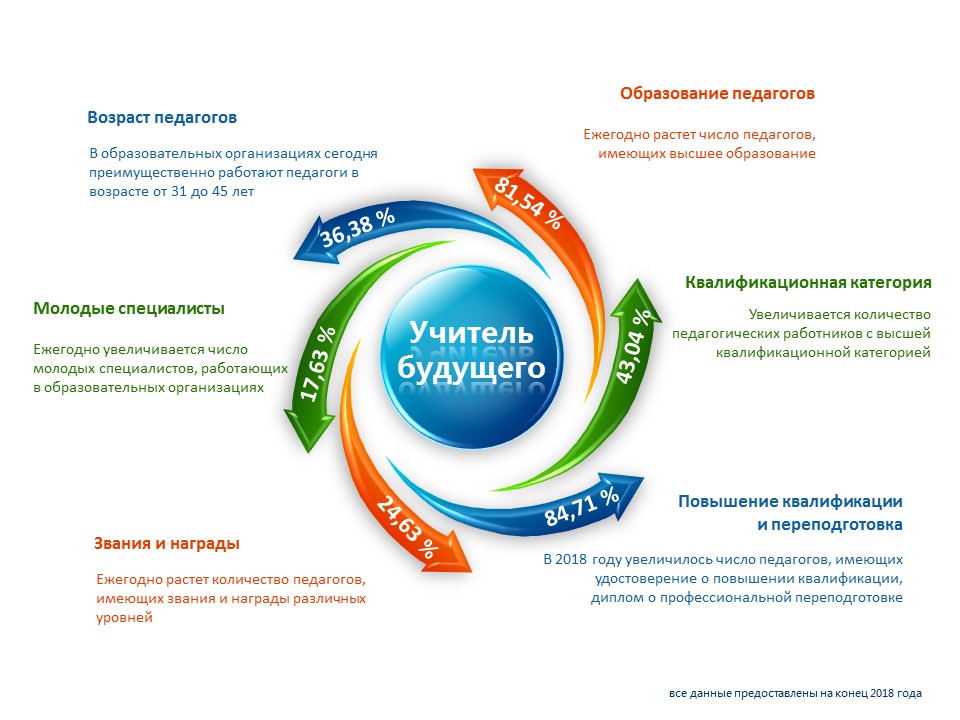 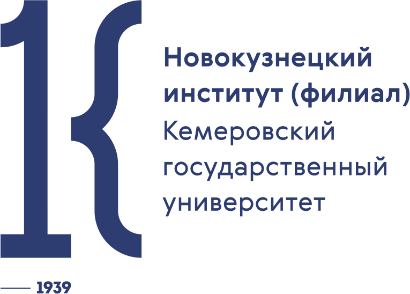 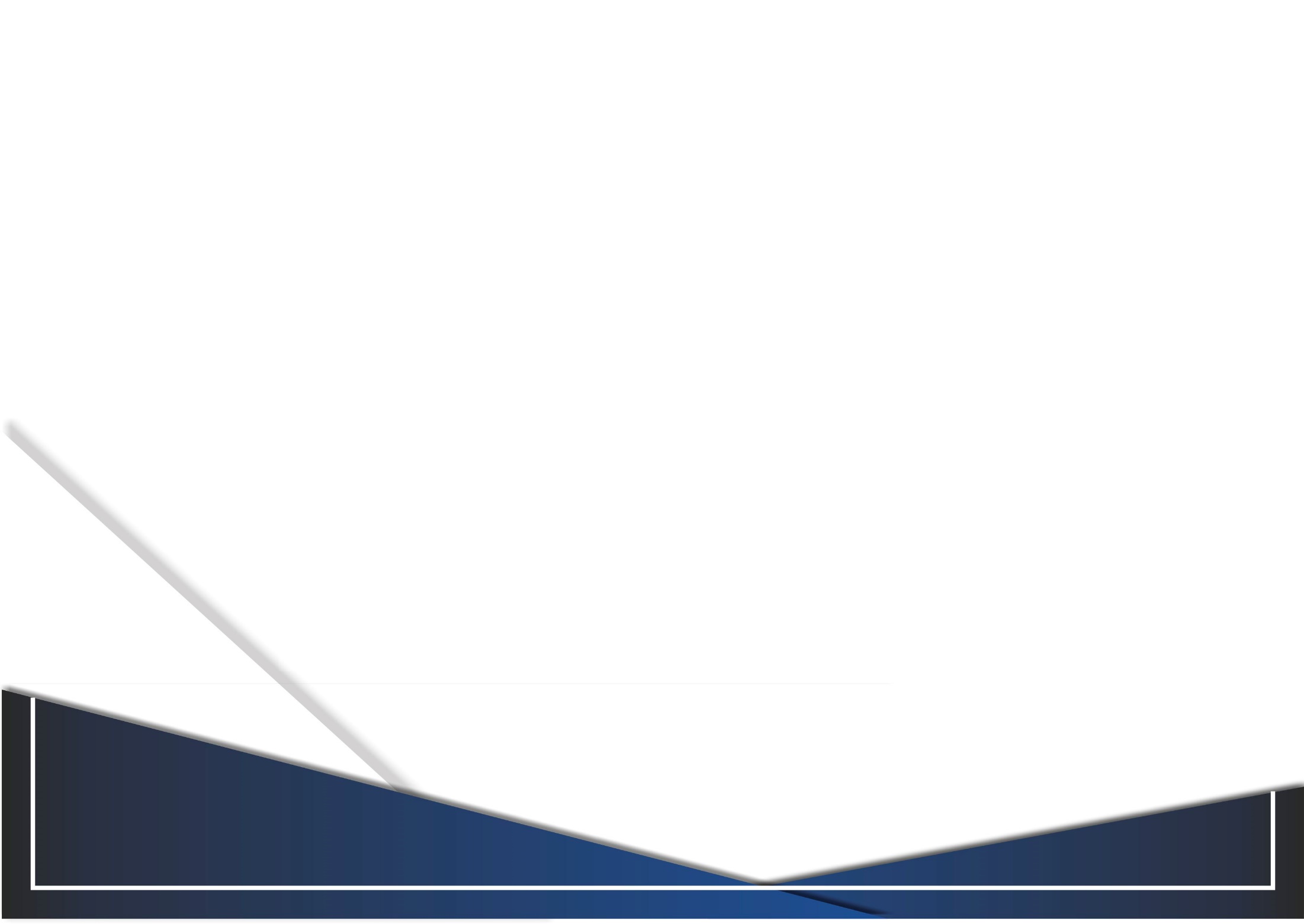 ОБОБЩЕННЫЙ ПОРТРЕТ ПЕДАГОГА ДОПОЛНИТЕЛЬНОГО ОБРАЗОВАНИЯ :
«... это замужние женщины в возрасте от 30 до 50 лет, работающие в организациях дополнительного образования на основной должности «педагог дополнительного образования. 
Три четверти педагогов имеют педагогический стаж свыше 10 лет. 
Средний показатель общего педагогического стажа составляет 17.7 года, а средний показатель стажа в качестве педагога дополнительного образования – 13.4 года. Большинство педагогов дополнительного образования аттестованы на высшую (36.3%) или первую (34.2%) квалификационную категории. 
Основными формами профессионального развития педагогов стали традиционные курсы повышения квалификации, осуществляемые в очной, заочной и дистанционной формах в региональных институтах повышения квалификации. 
Основными препятствиями профессионального развития педагогов являются отсутствие внешнего стимула, финансовых средств, сил и времени для прохождения курсов. 
Среди мотивов профессиональной деятельности для педагогов дополнительного образования неизменно ведущее место занимает мотив творческой самореализации.»
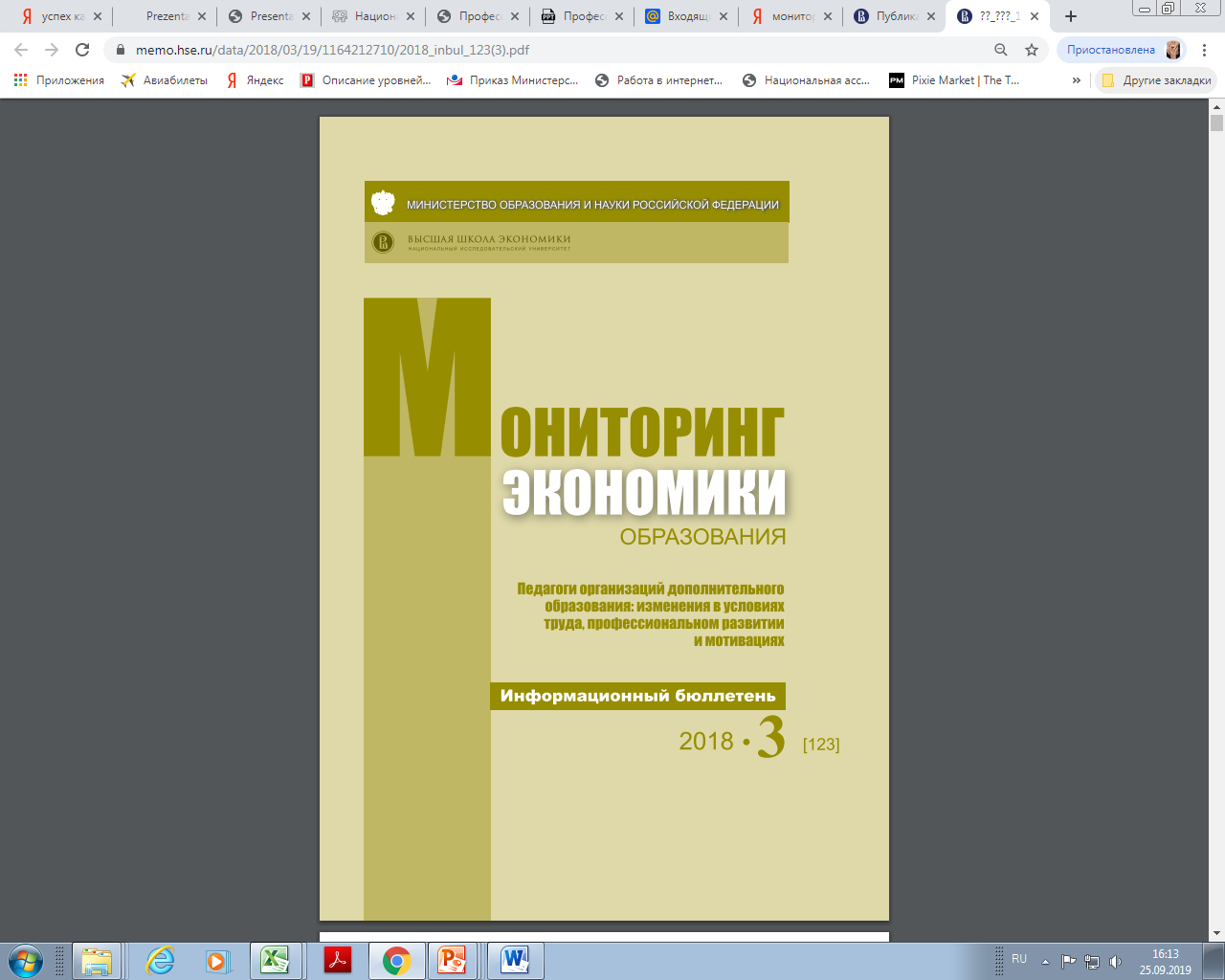 Информационный 
бюллетень Национального исследовательского университета «Высшая школа экономики», 2018
Педагоги организаций дополнительного образования: изменения в условиях труда, профессиональном развитии и мотивациях
Национальный исследовательский университет «Высшая школа экономики», 2018
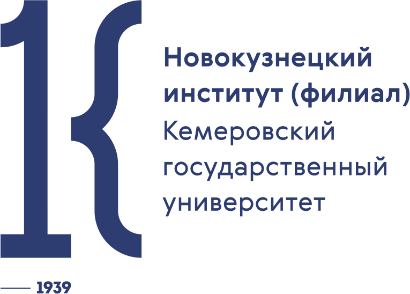 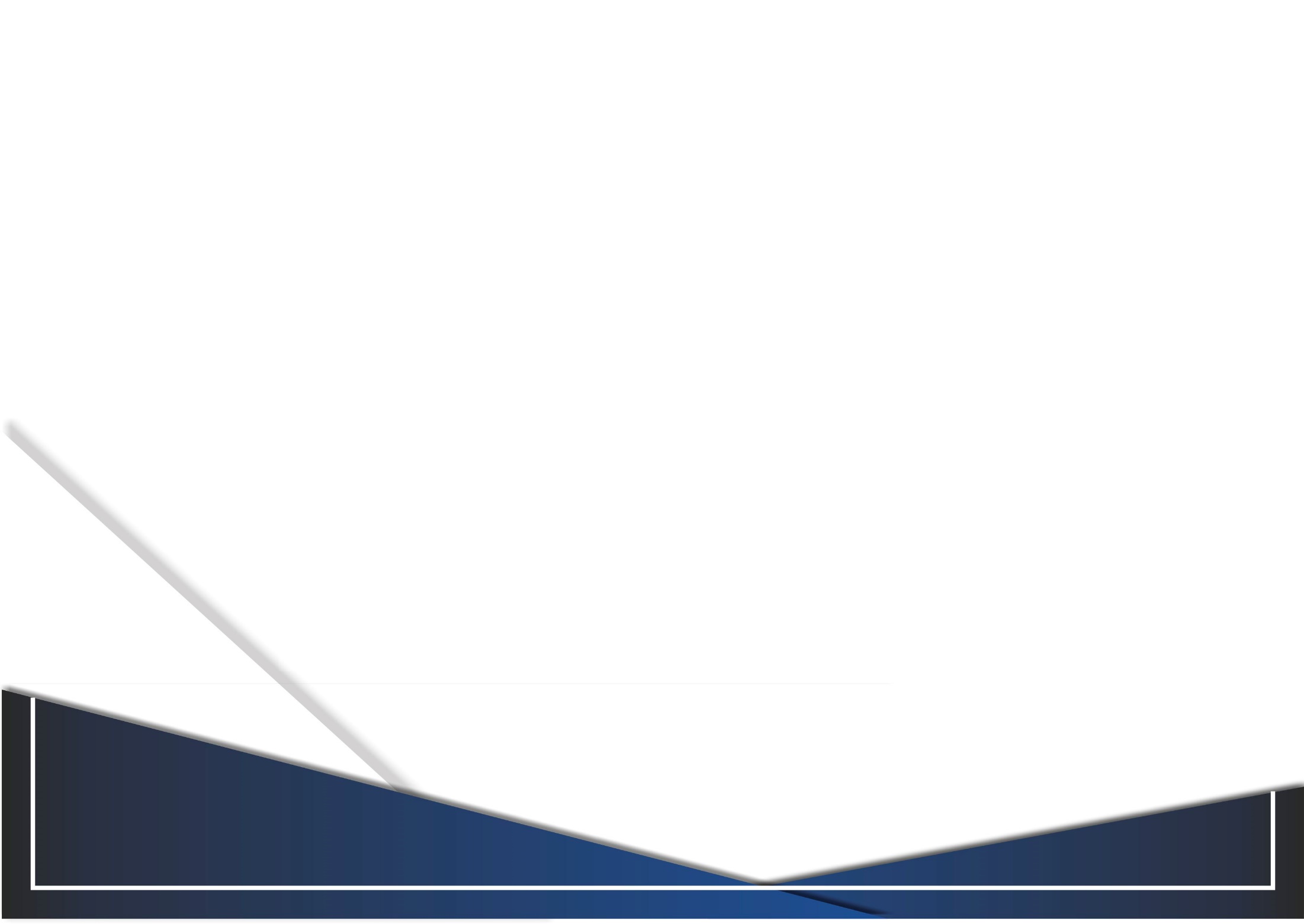 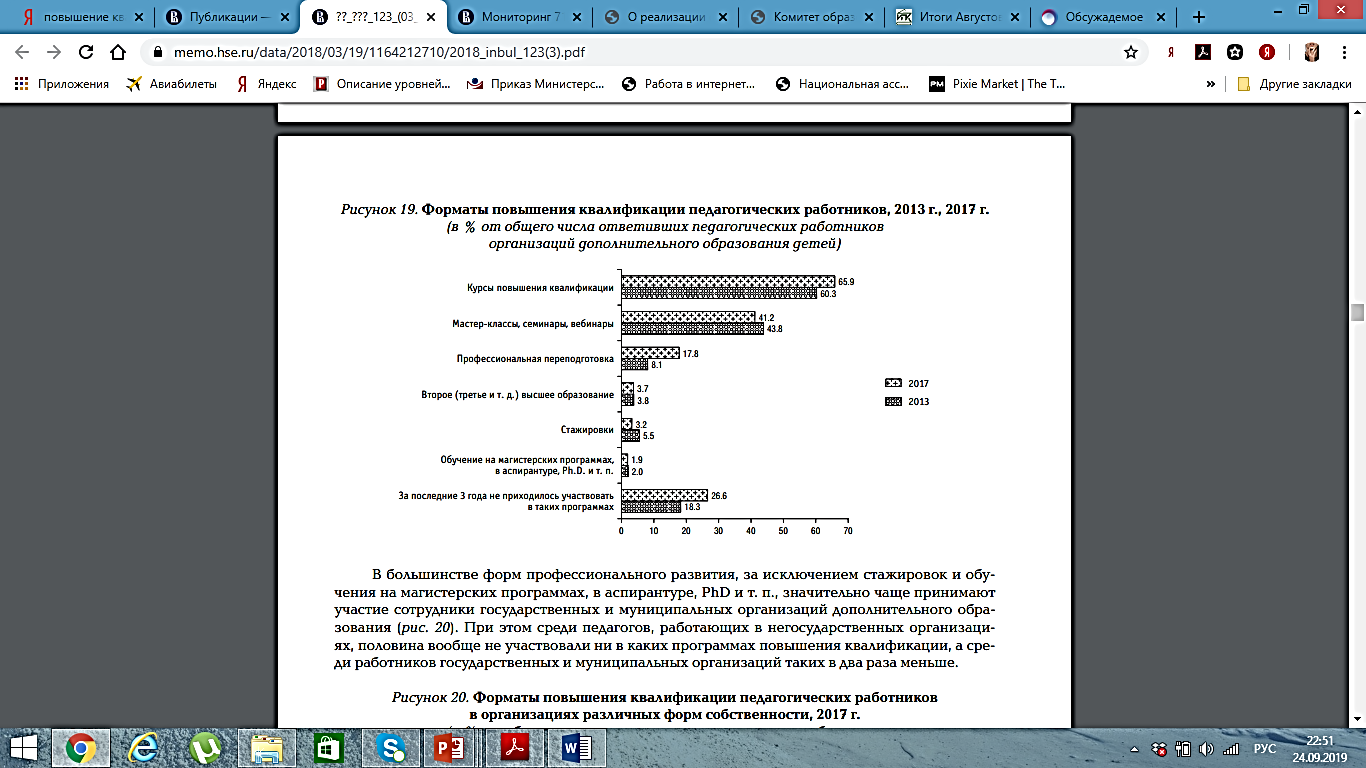 Педагоги организаций дополнительного образования: изменения в условиях труда, профессиональном развитии и мотивациях
Национальный исследовательский университет «Высшая школа экономики», 2018
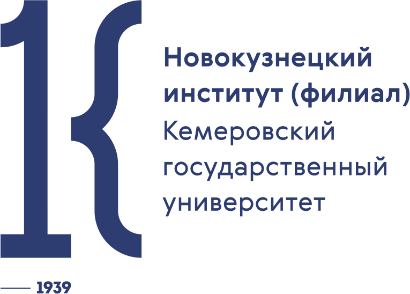 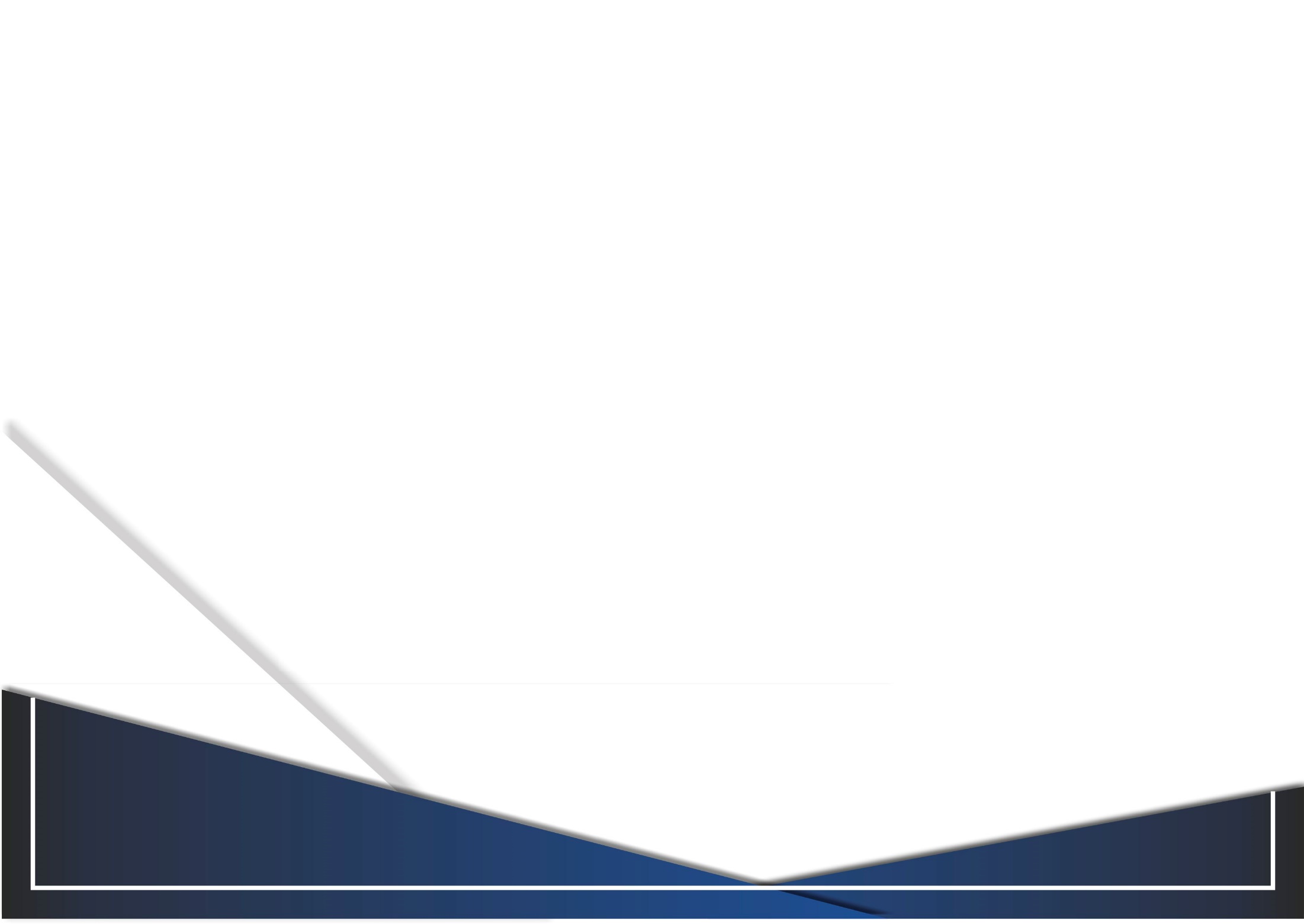 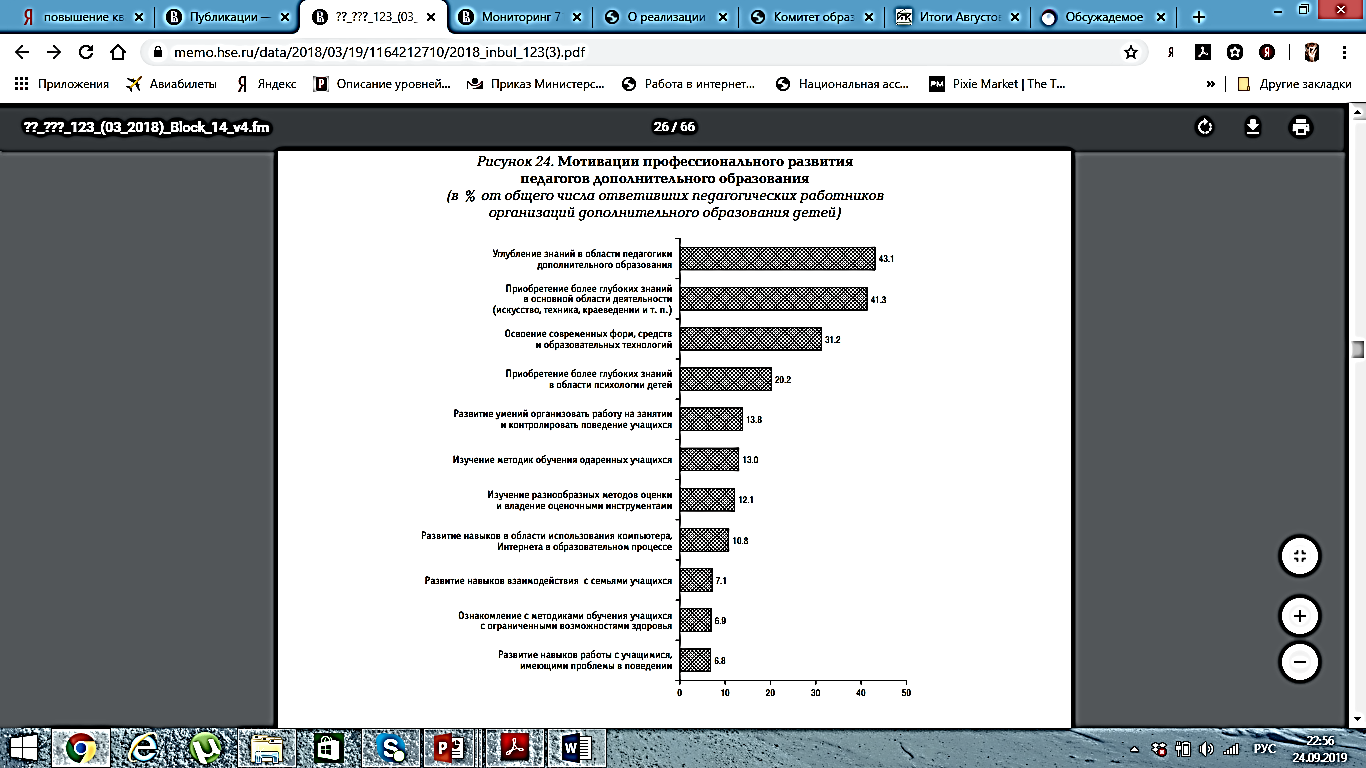 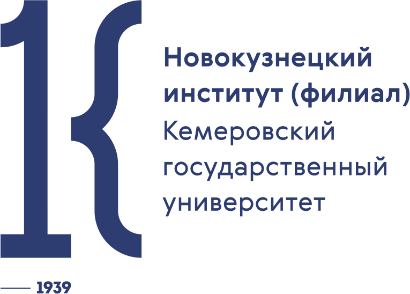 Какая из возможных Траекторий роста педагога дополнительного образования вам кажется наиболее полезной?
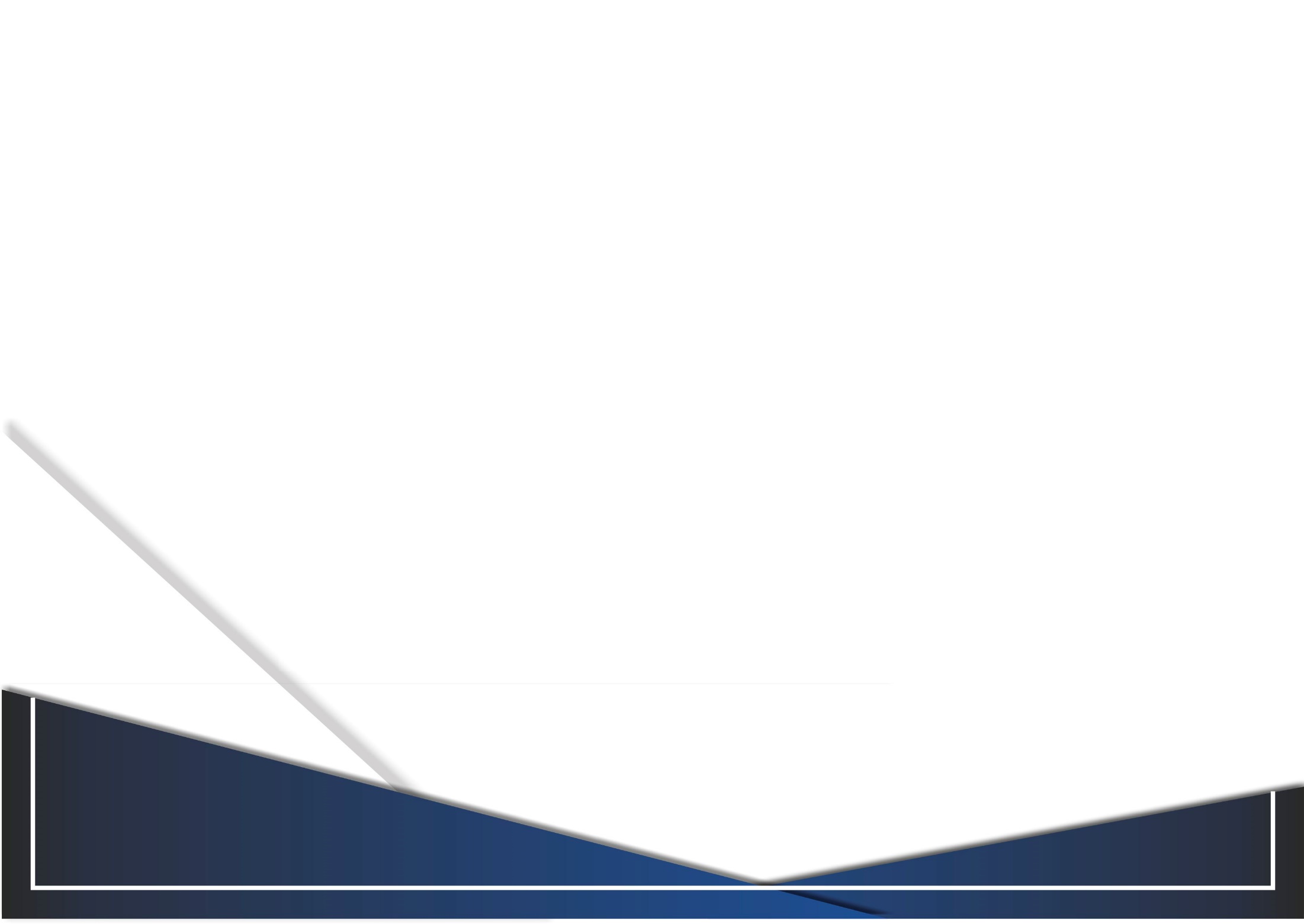 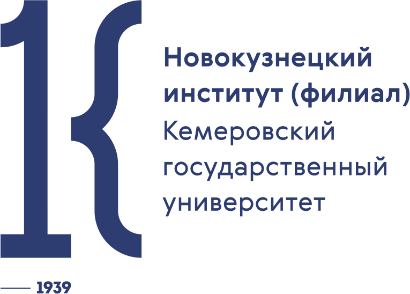 На развитие карьеры педагога дополнительного образования больше всего влияет:
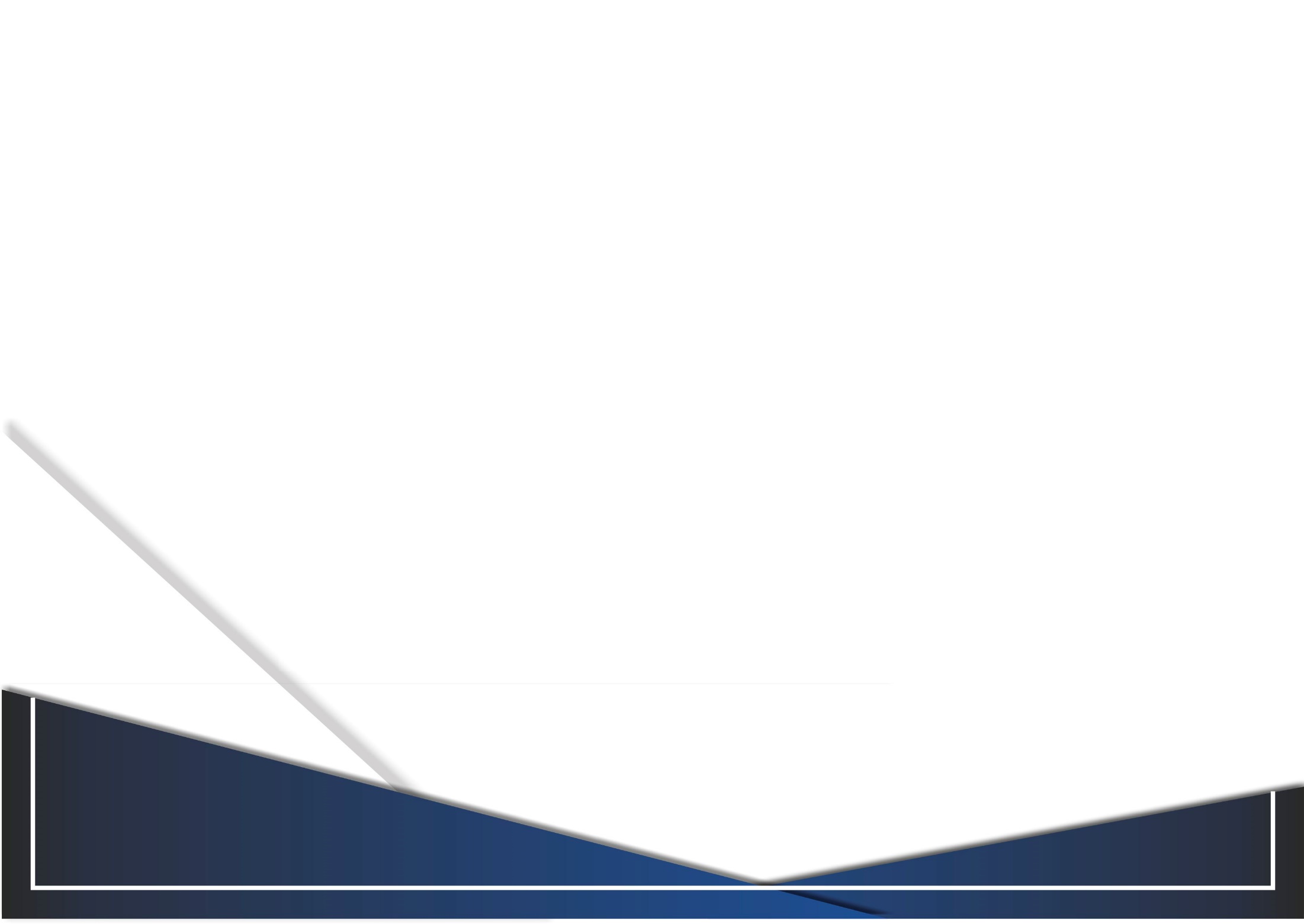 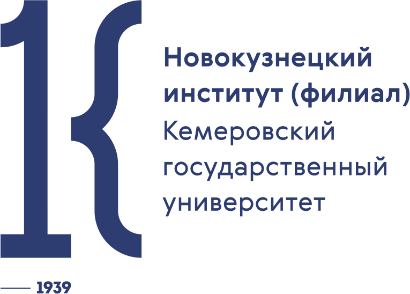 Треки профессионального роста
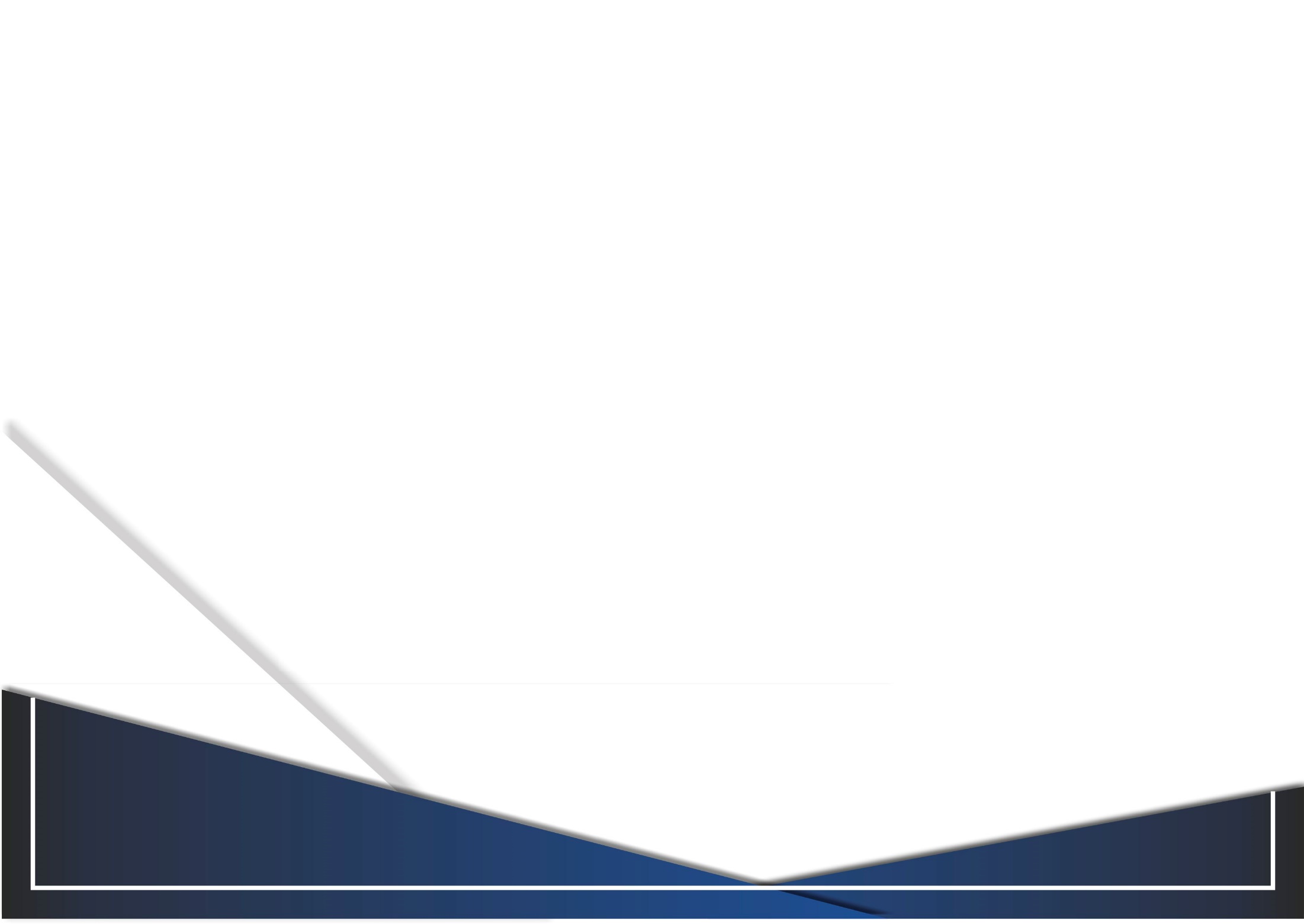 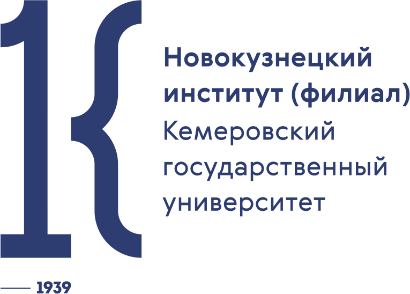 Профессионализм, треки и инструменты оценки
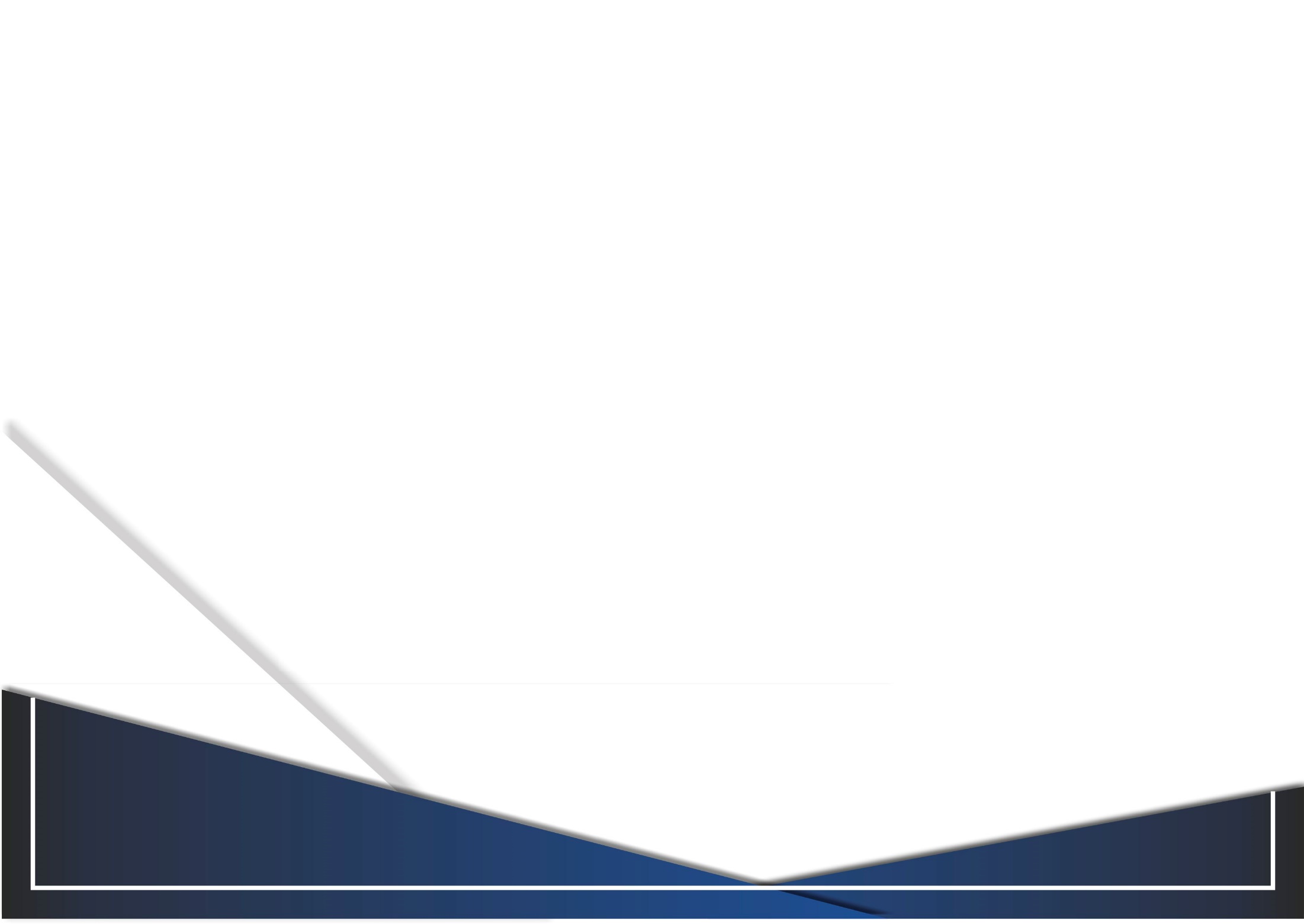 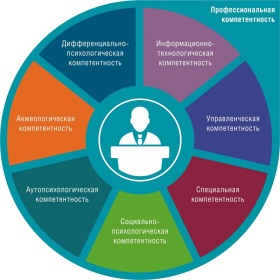 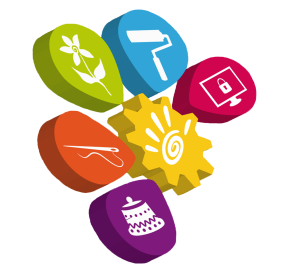 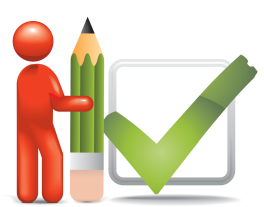 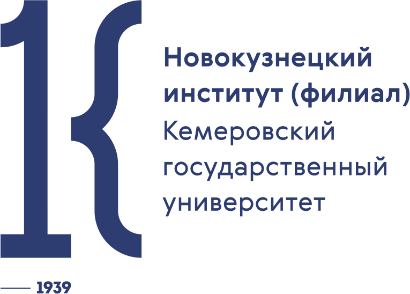 Интеграция формального, неформального, информального образования как инновационный ресурс развития системы повышения квалификации
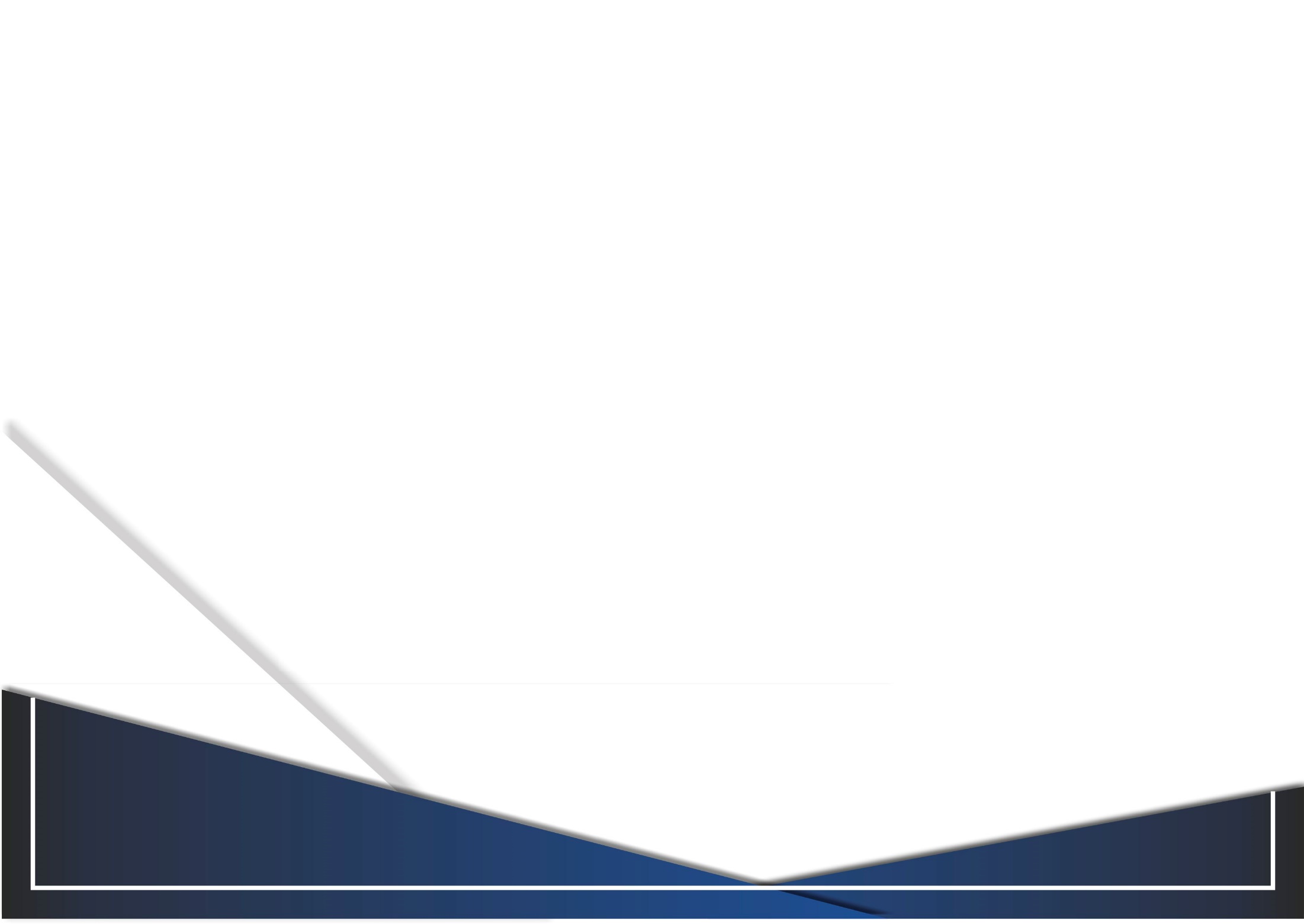 Конкурсы профессионального мастерства педагогов дополнительного образования
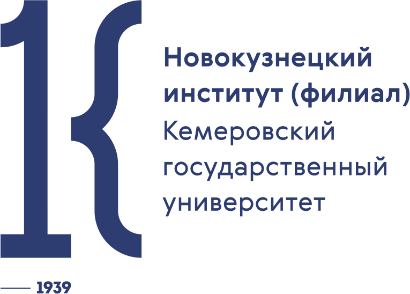 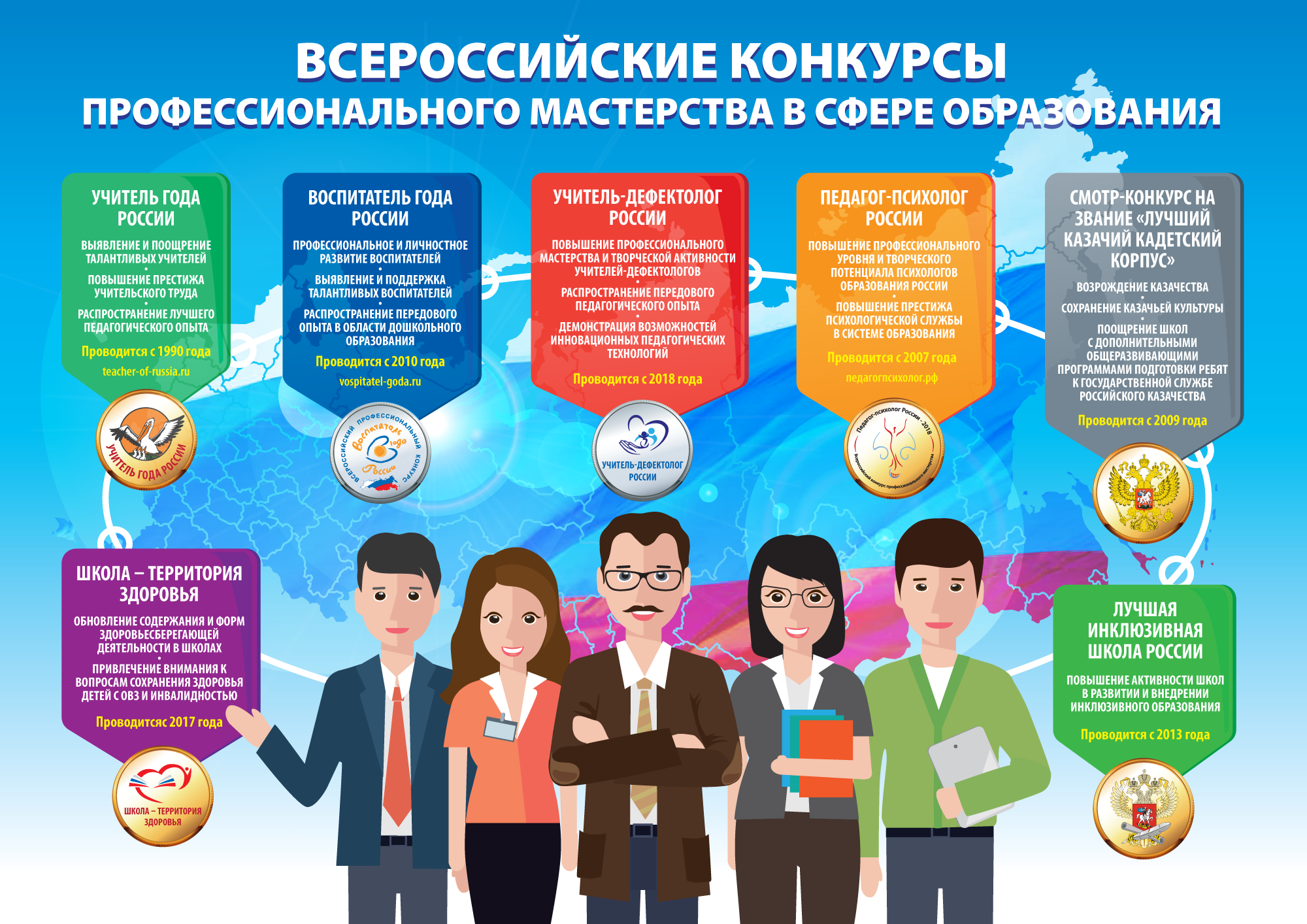 Конкурсы профессионального мастерства педагогов дополнительного образования
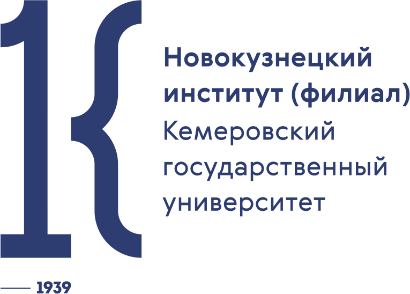 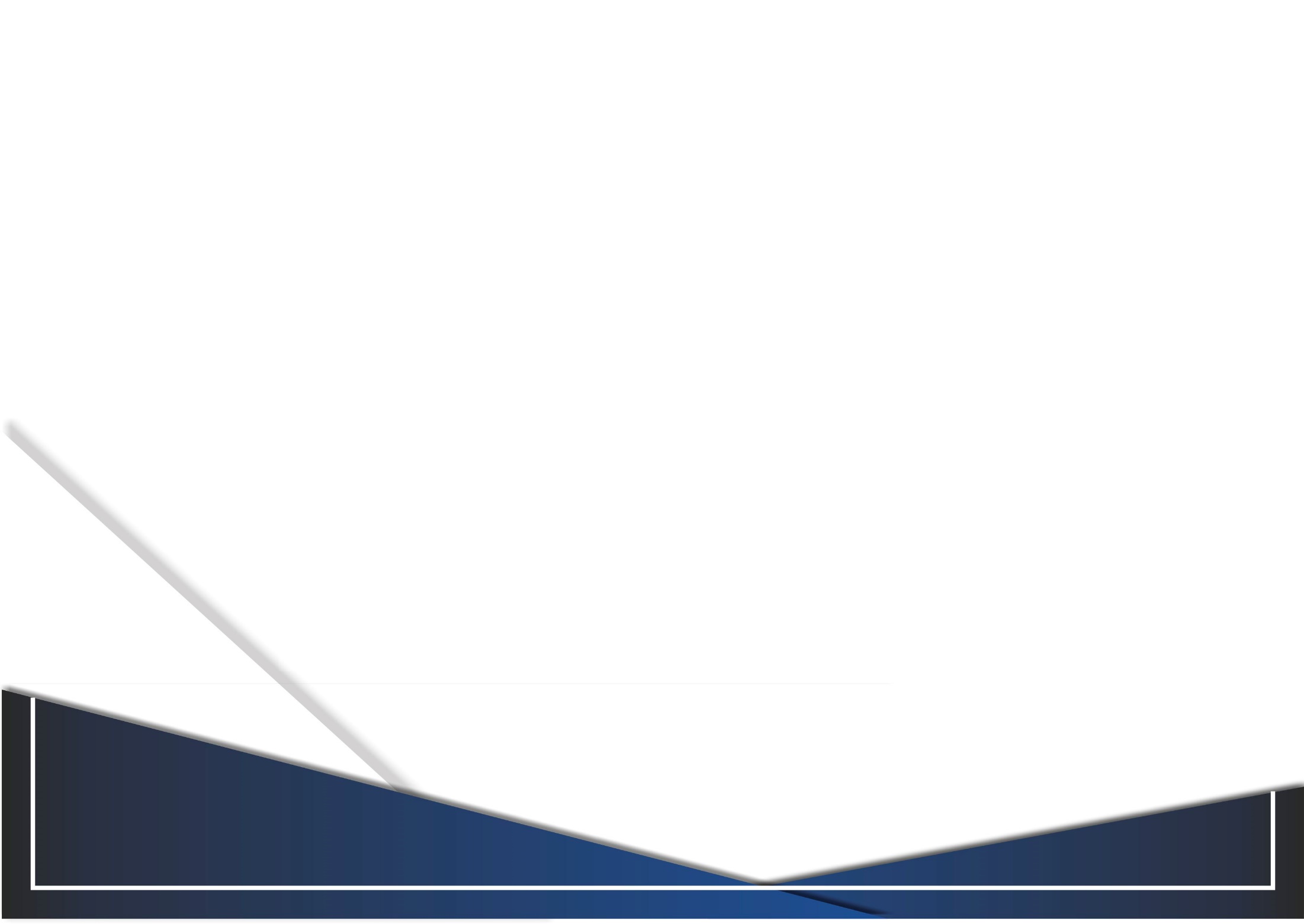 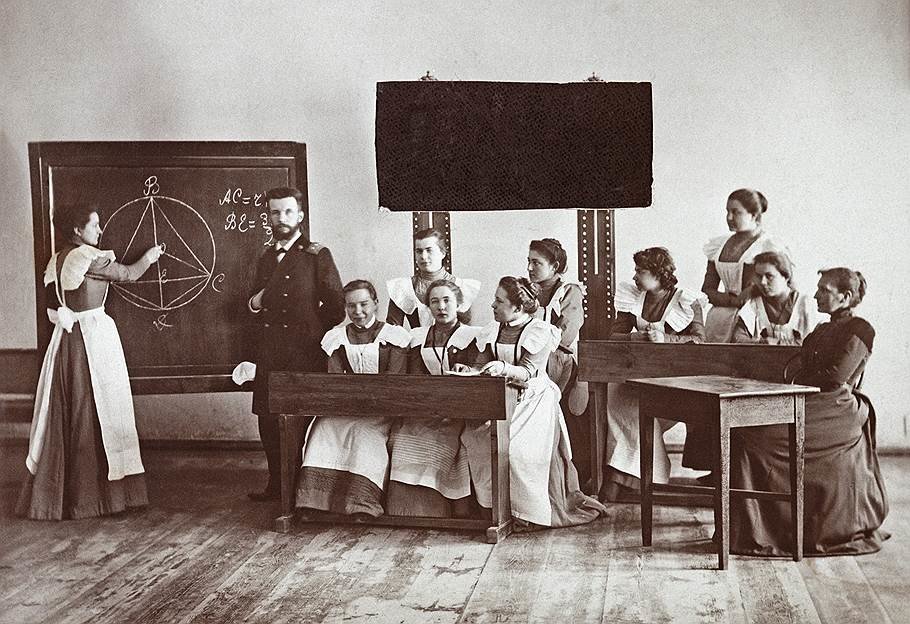 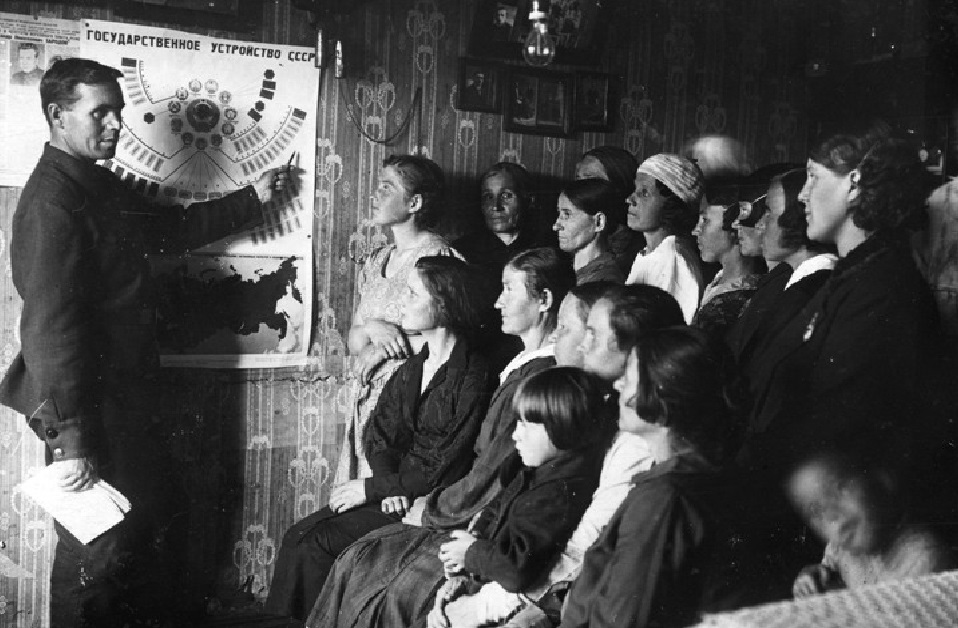 Педагогические конкурсы зародились в России в 20-х годах XX века
Конкурсы профессионального мастерства педагогов дополнительного образования
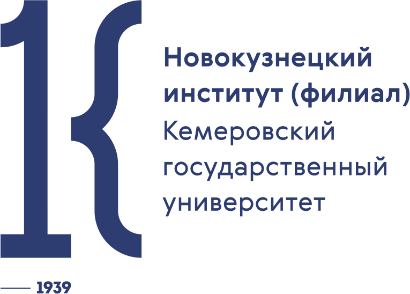 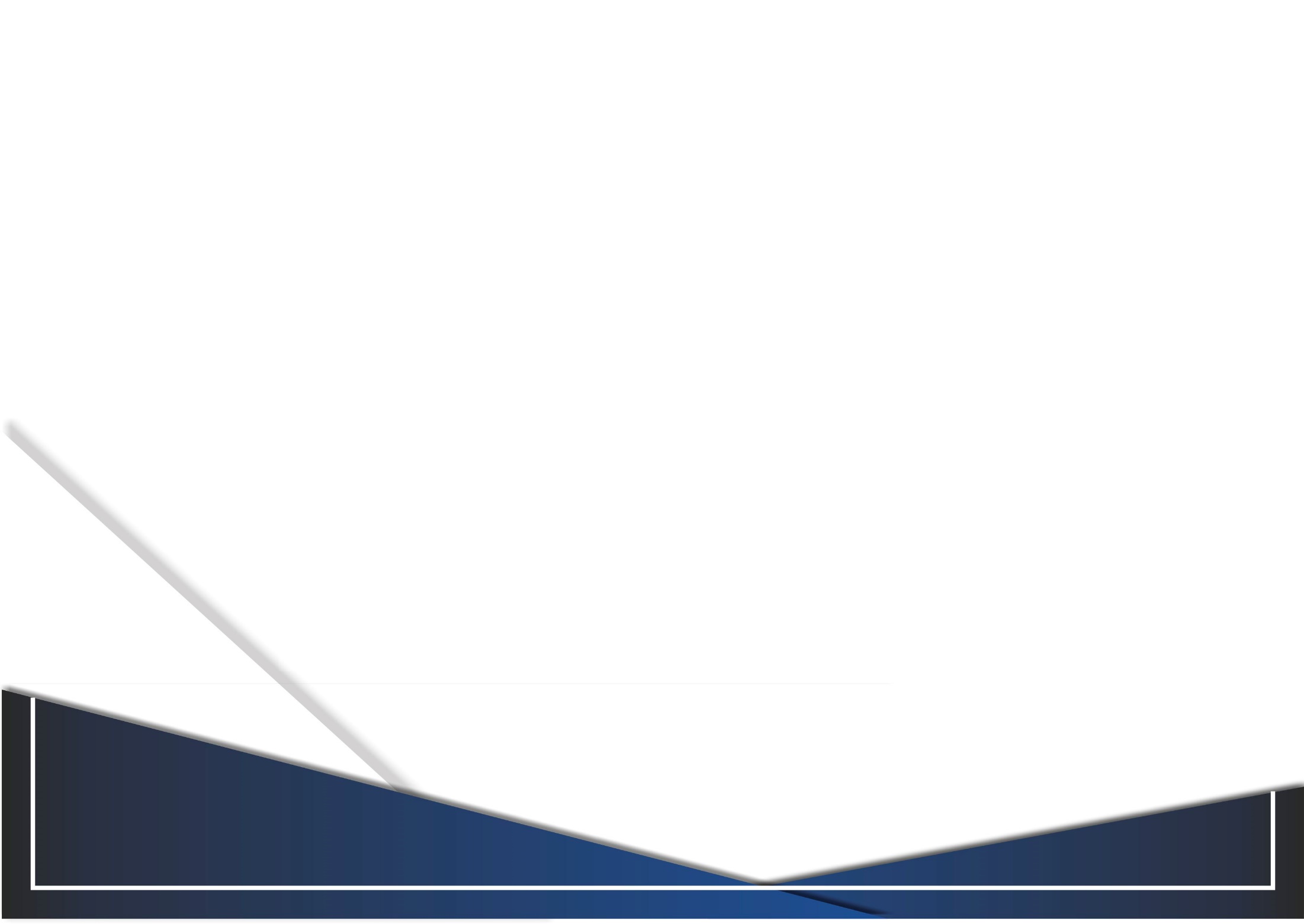 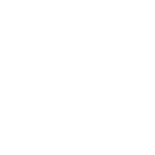 В педагогической системе «конкурс» рассматривается как «выращивание» взрослых людей в едином неформальном коллективе, где «все учатся у всех».
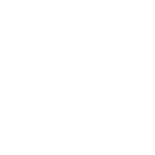 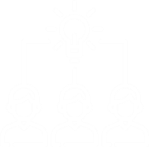 Конкурсы профессионального мастерства педагогов дополнительного образования
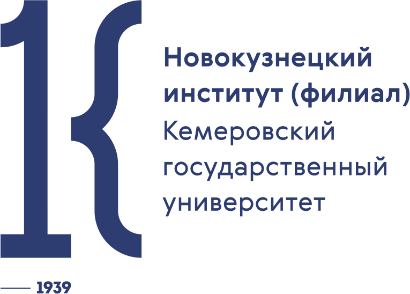 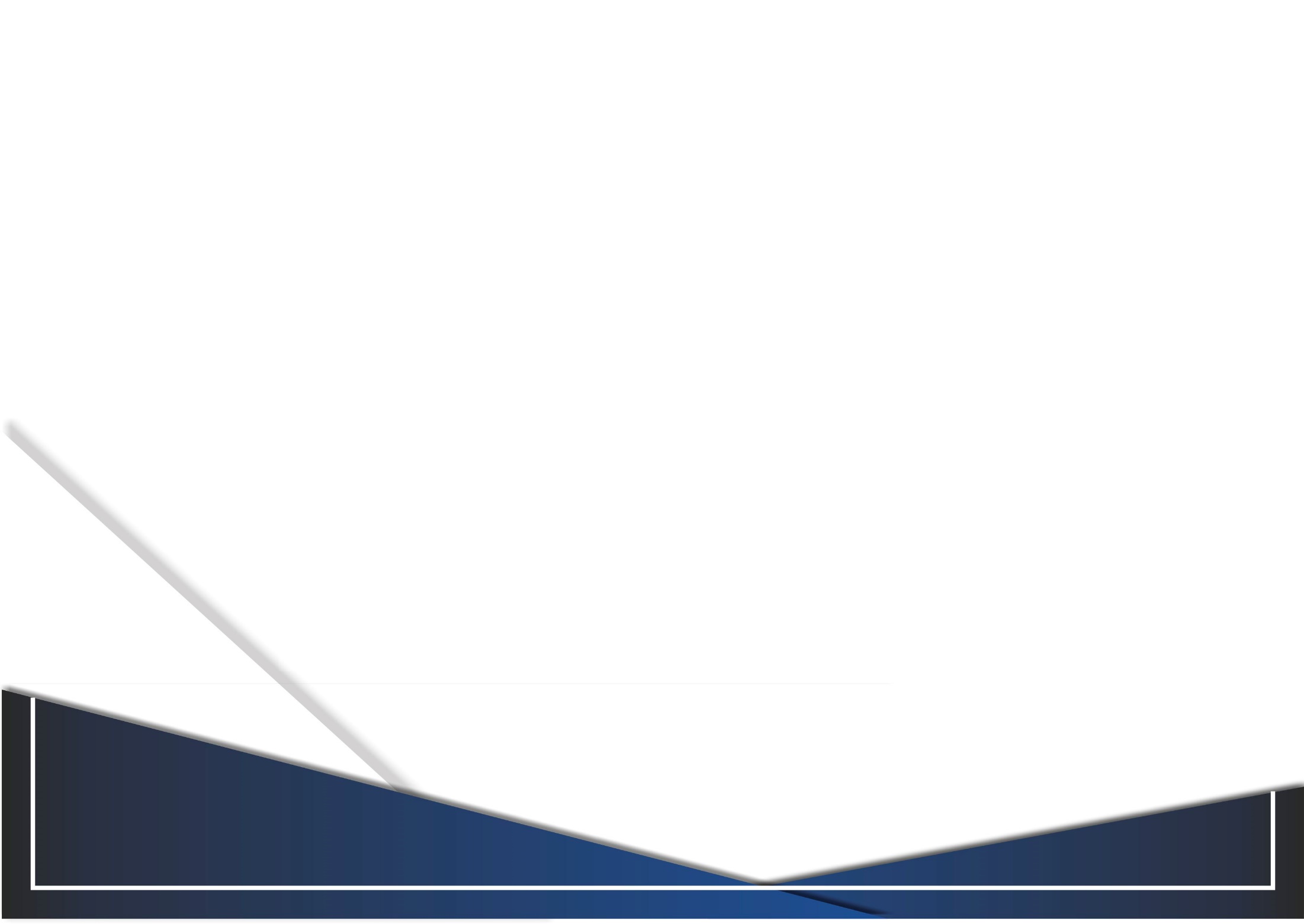 Конкурсы профессионального мастерства педагогов дополнительного образования
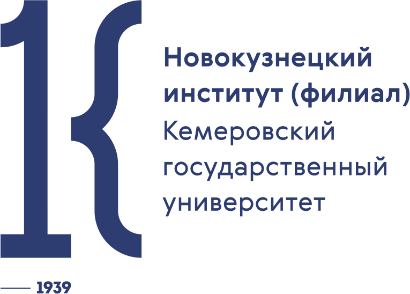 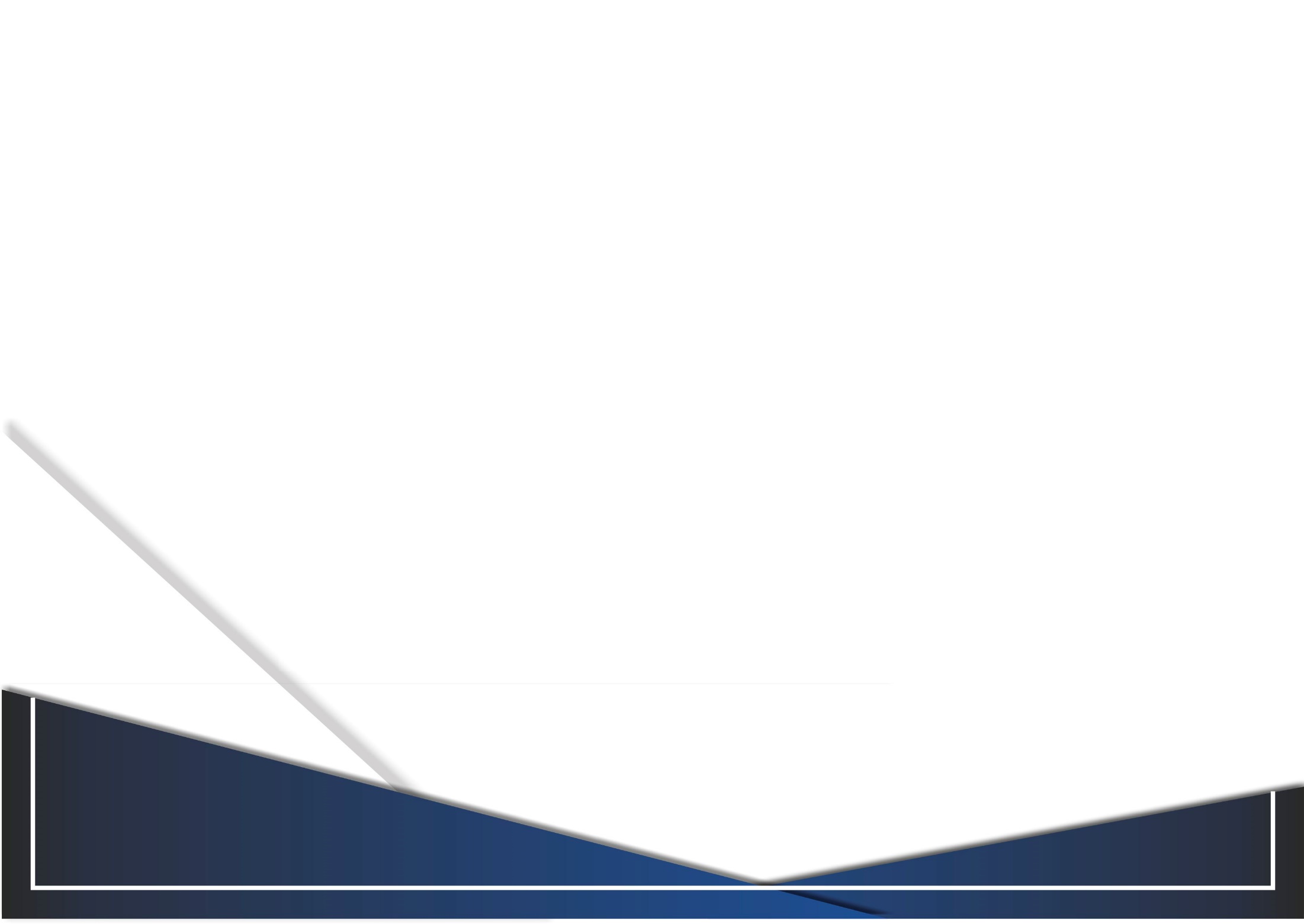 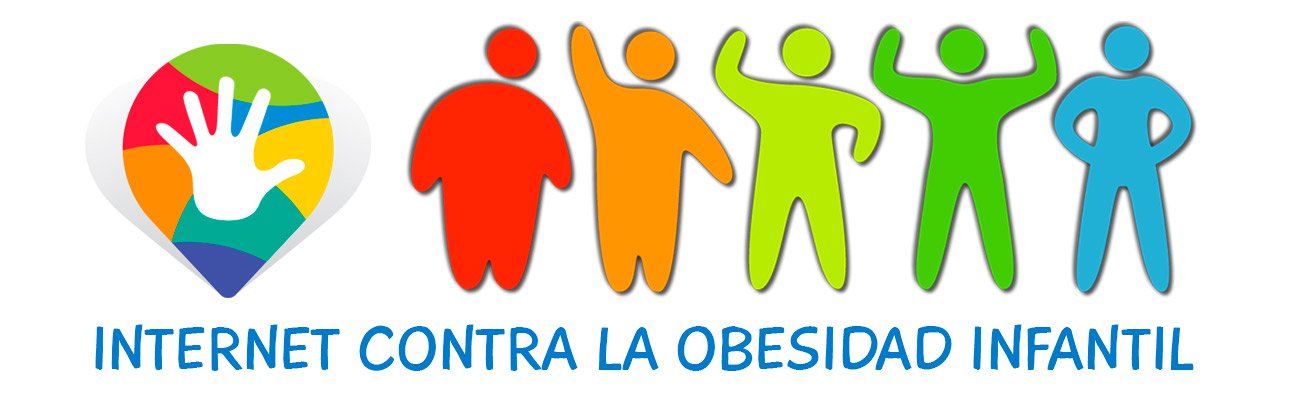 Как педагогическая система конкурс посредством метода демонстрации достижений качественного результата в процессе профессионального соревнования обнаруживает и актуализирует собственные затруднения и дефицит профессионализма конкурсанта
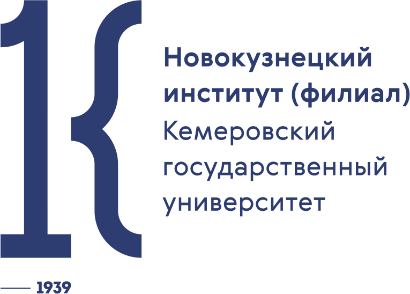 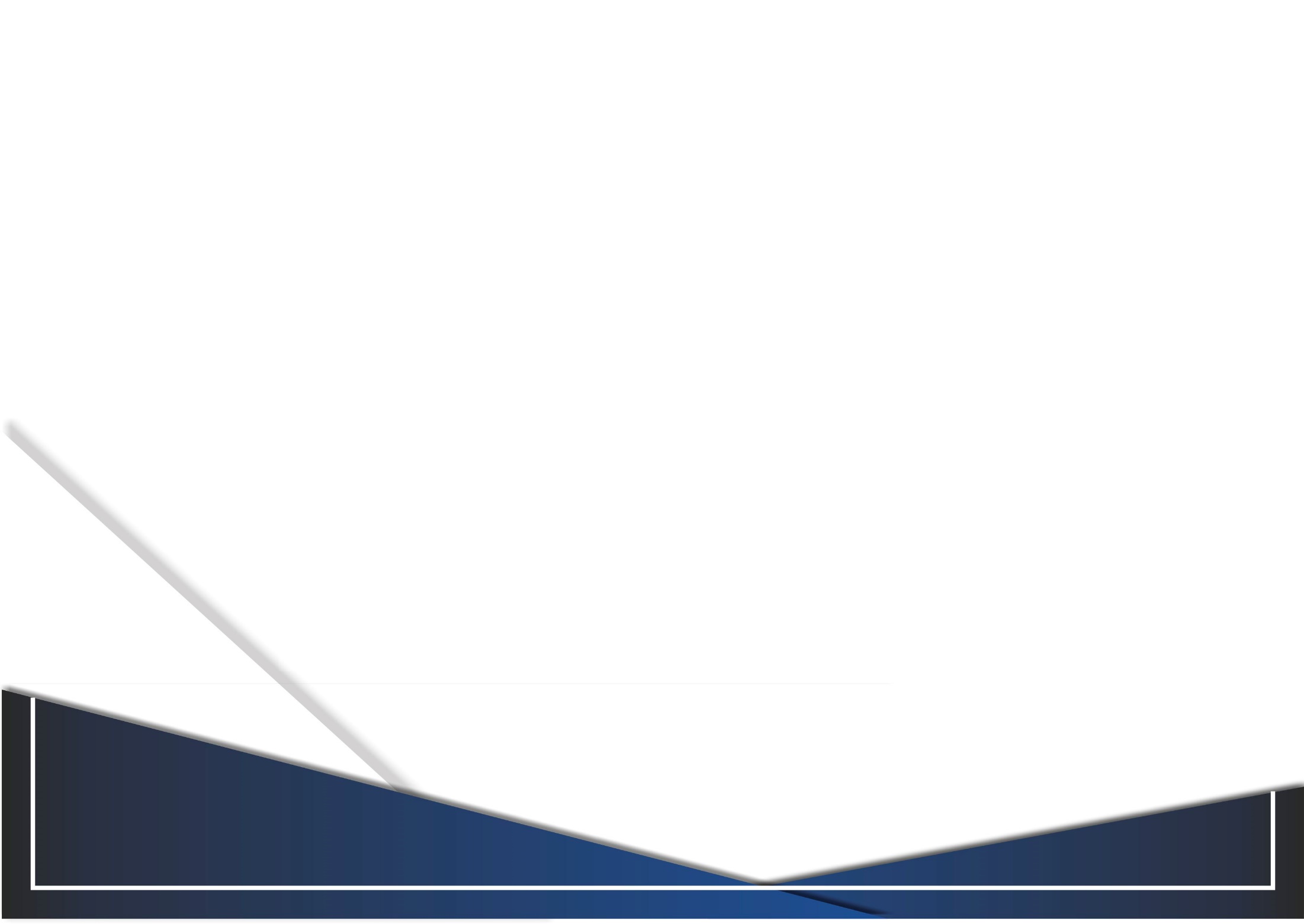 Формирование активной субъектной позиции педагога в профессиональном саморазвитии
Конкурсы профессионального мастерства педагогов дополнительного образования
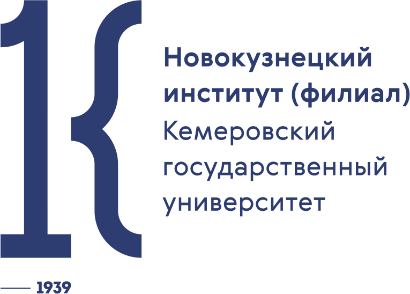 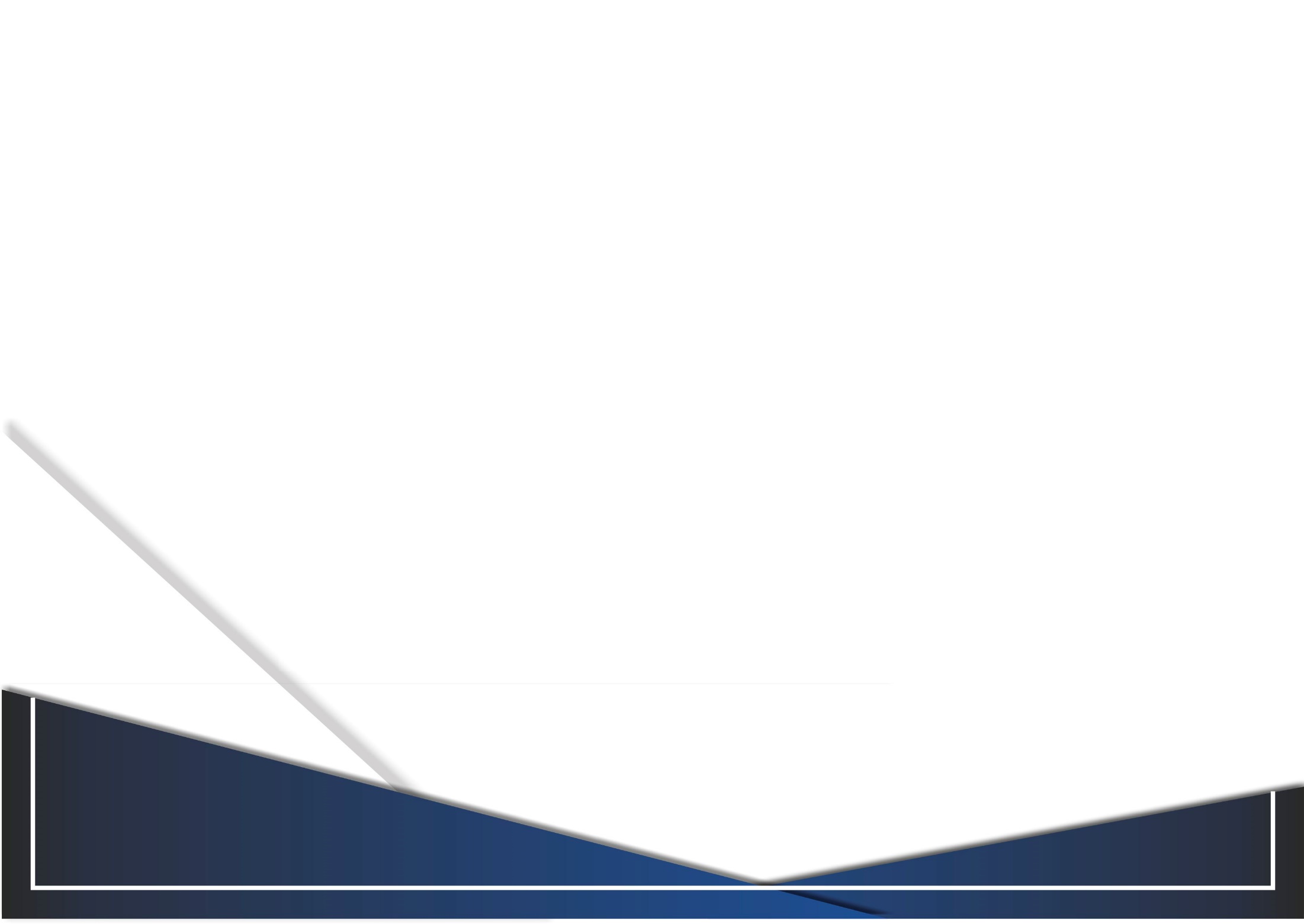 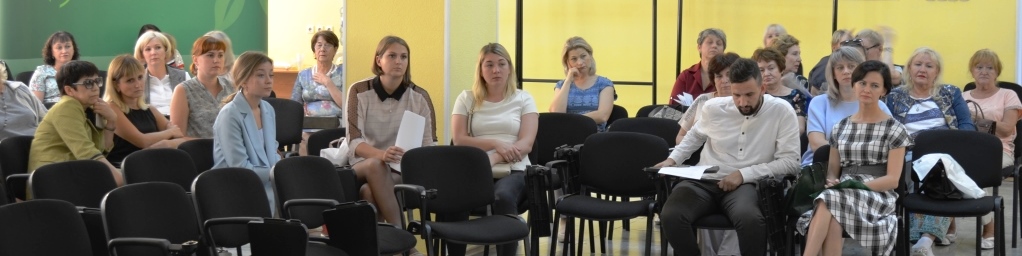 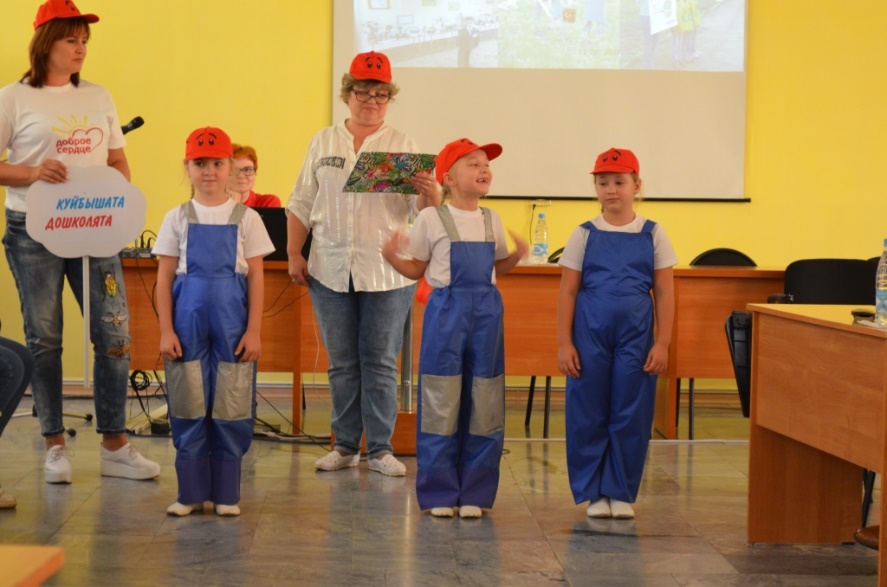 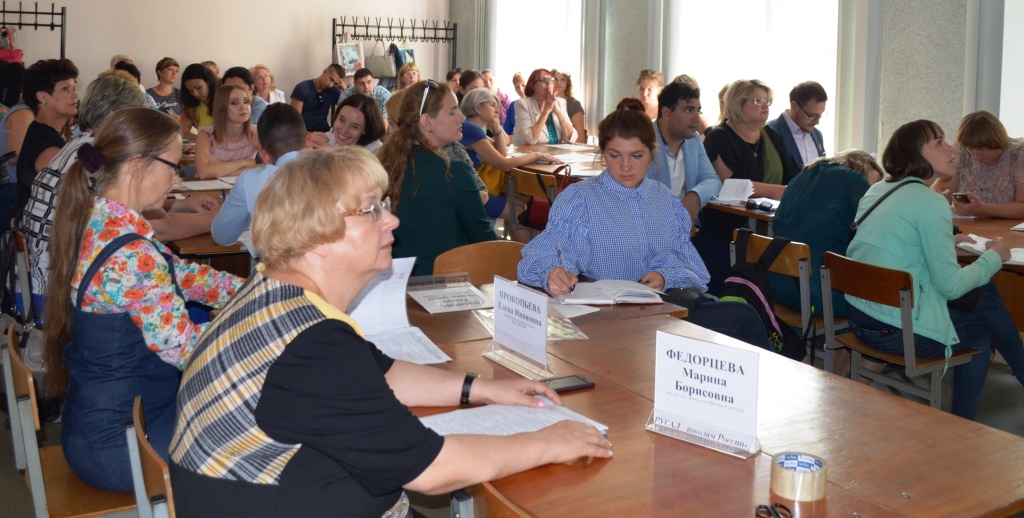 Конкурсы профессионального мастерства педагогов дополнительного образования
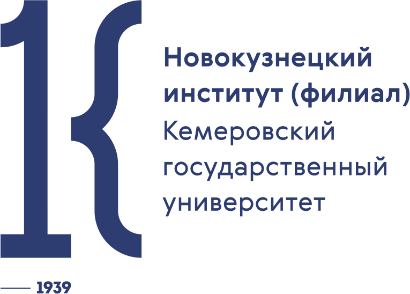 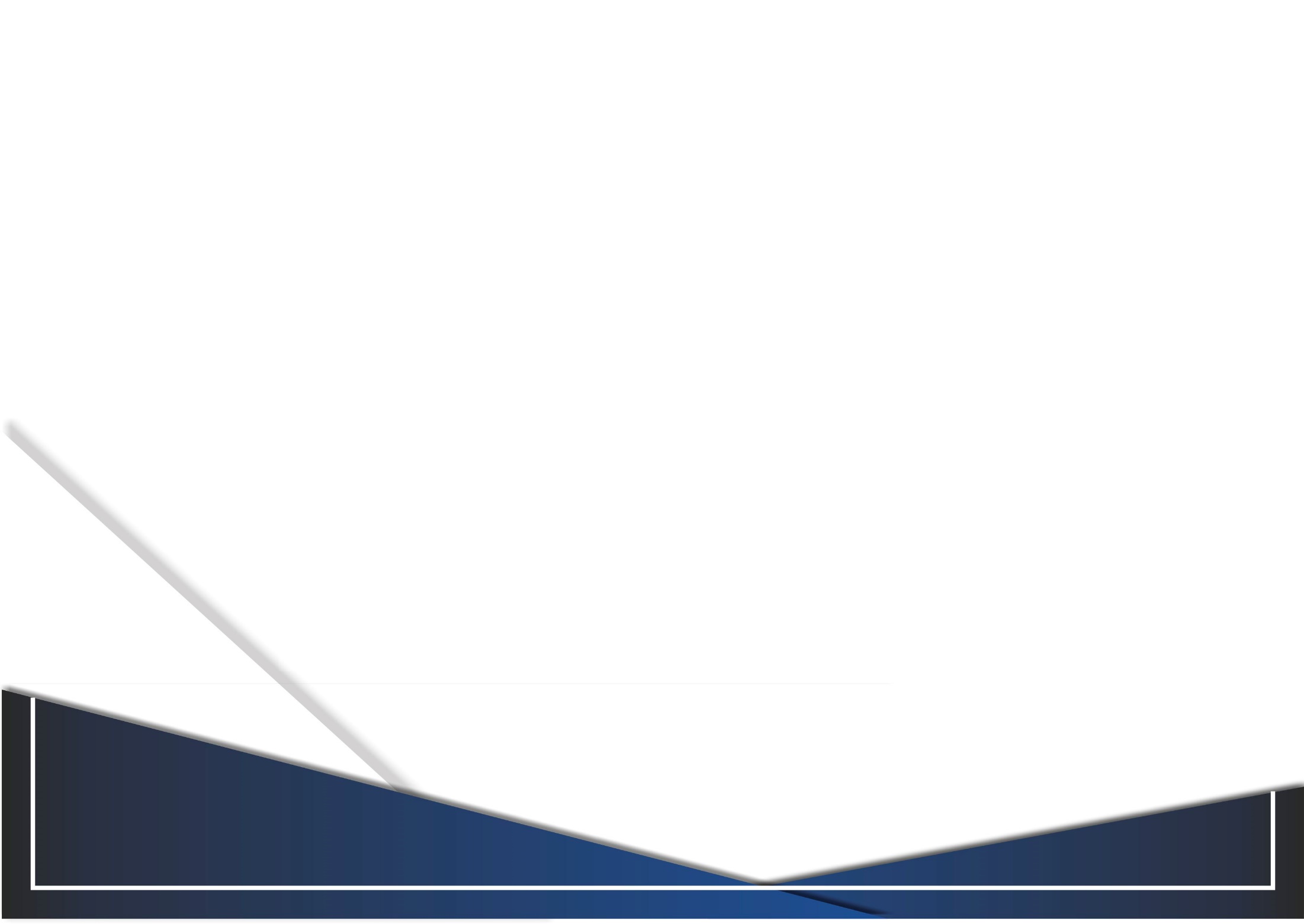 Официальный сайт конкурса
http://serdtsedetyam.ru/

Официальный сайт оператора конкурса
http://vcht.center/metodcenter
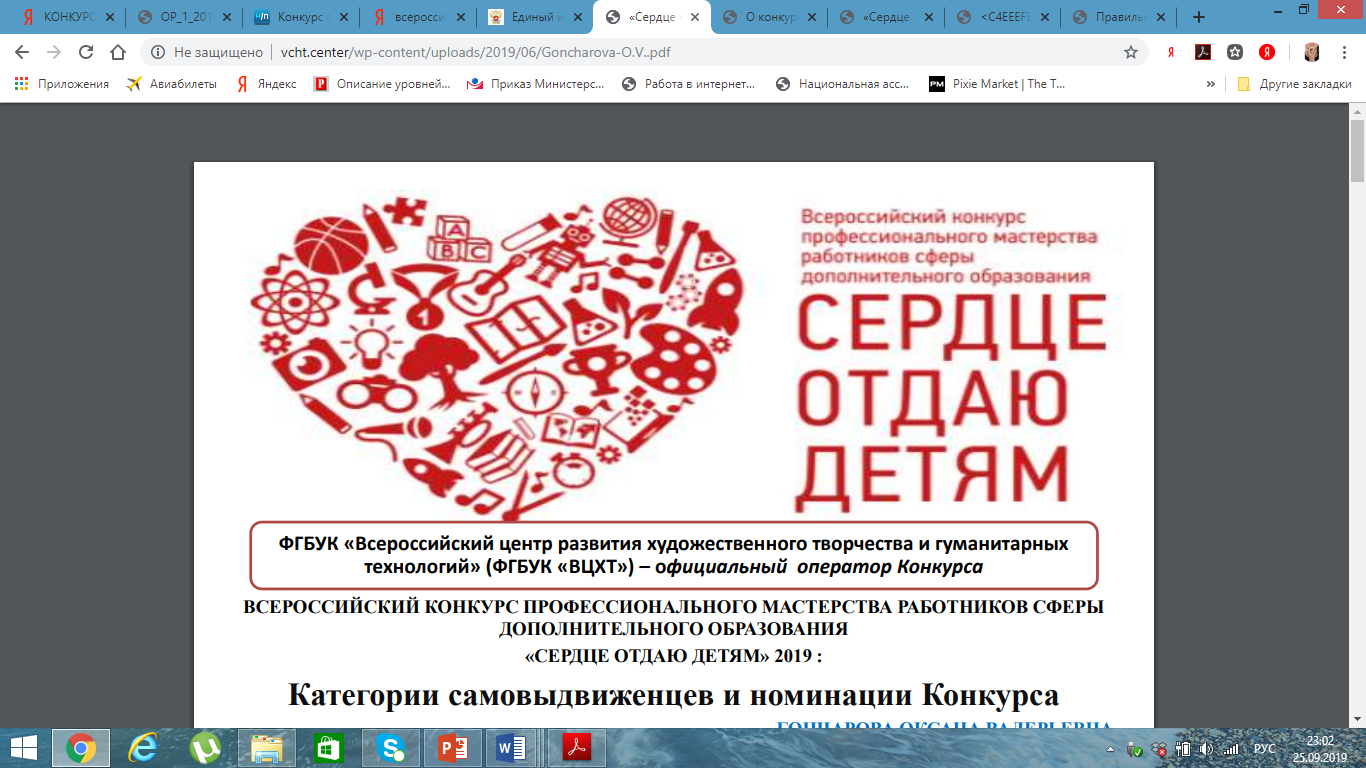 Конкурсы профессионального мастерства педагогов дополнительного образования
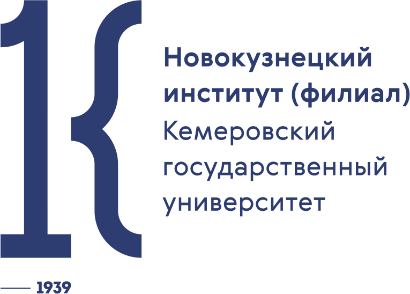 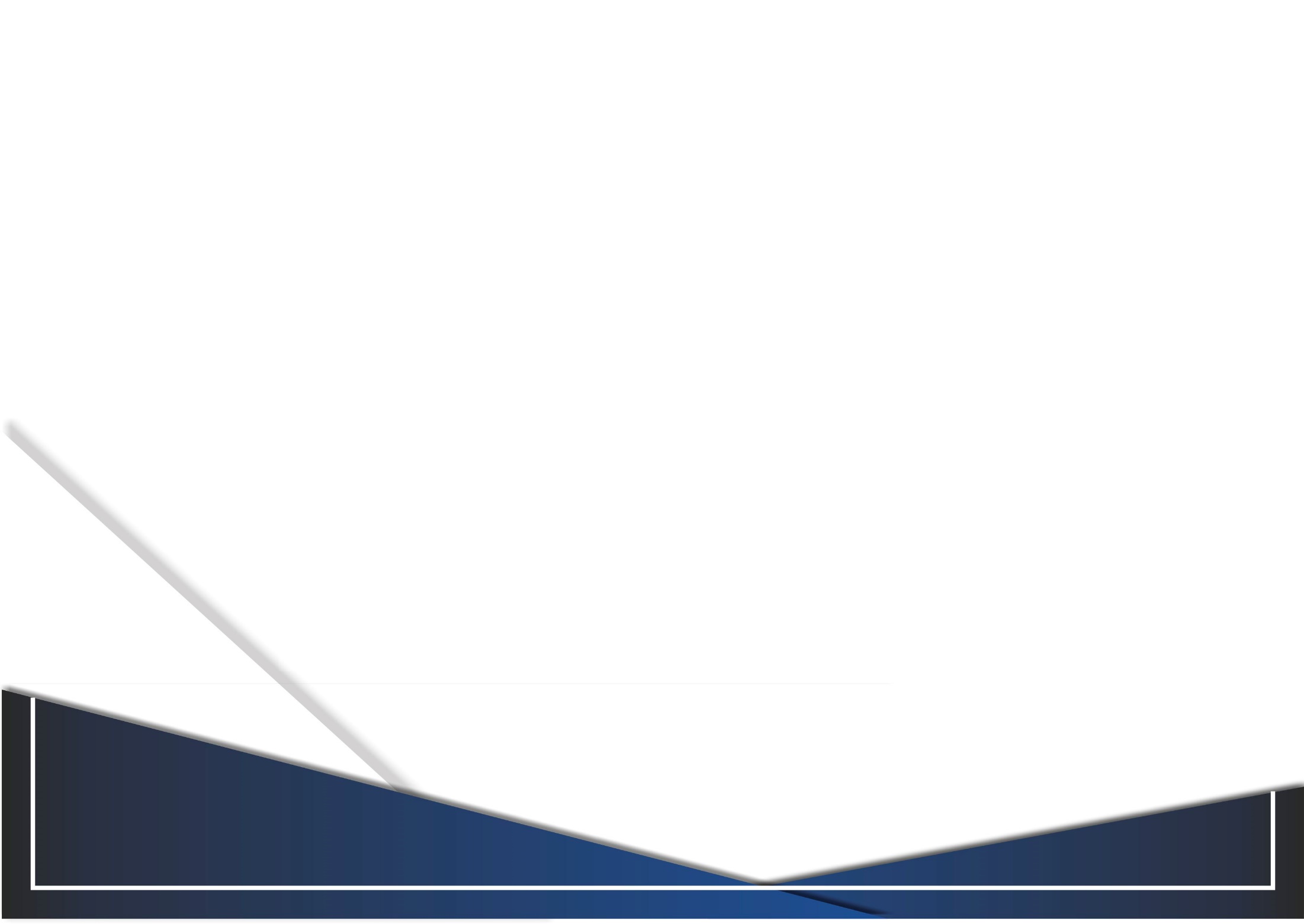 Официальный сайт оператора конкурса
http://vcht.center/metodcenter
Всероссийский Конкурс методических разработок 
«Панорама методических кейсов дополнительного образования художественной направленности»
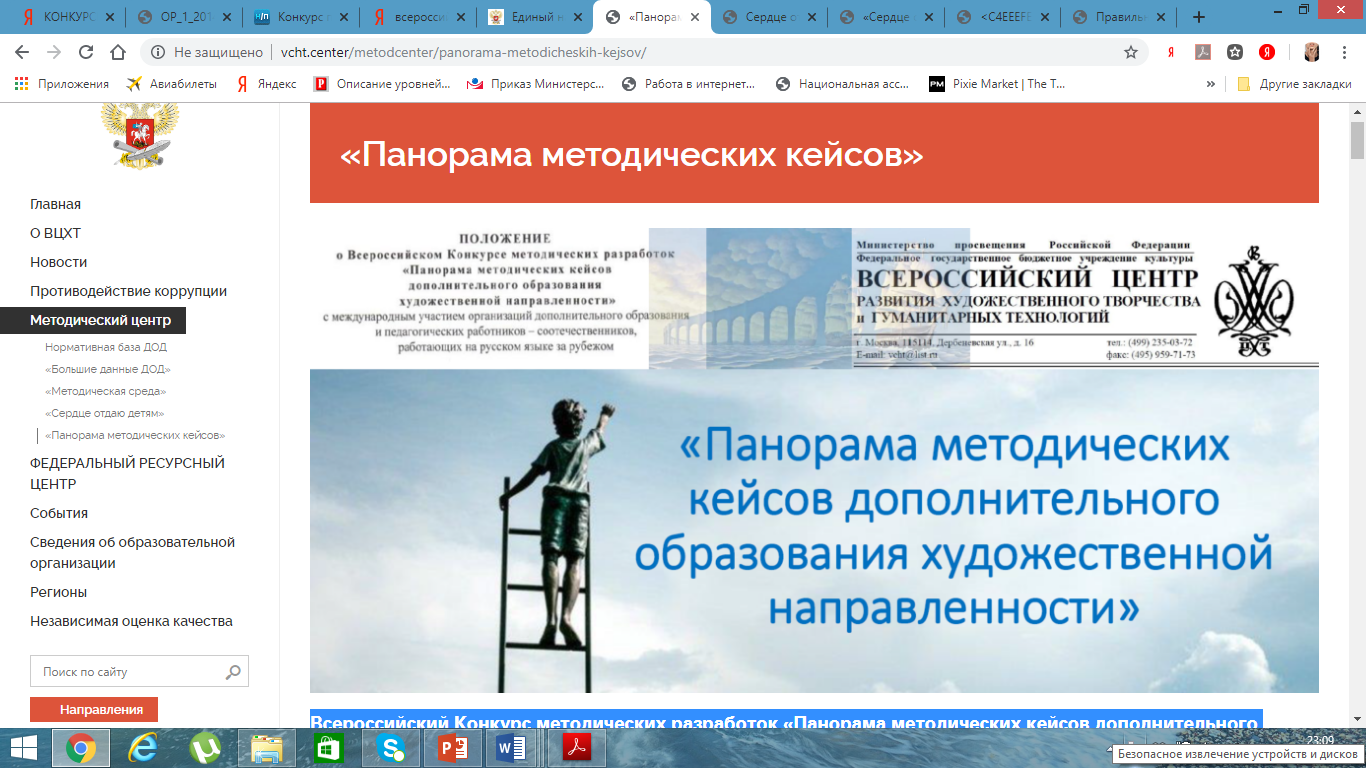 Конкурсы профессионального мастерства педагогов дополнительного образования
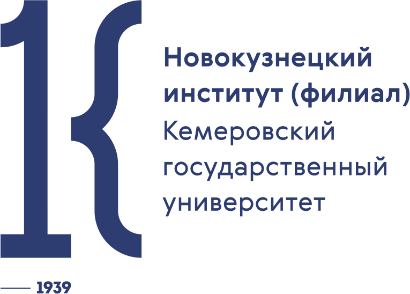 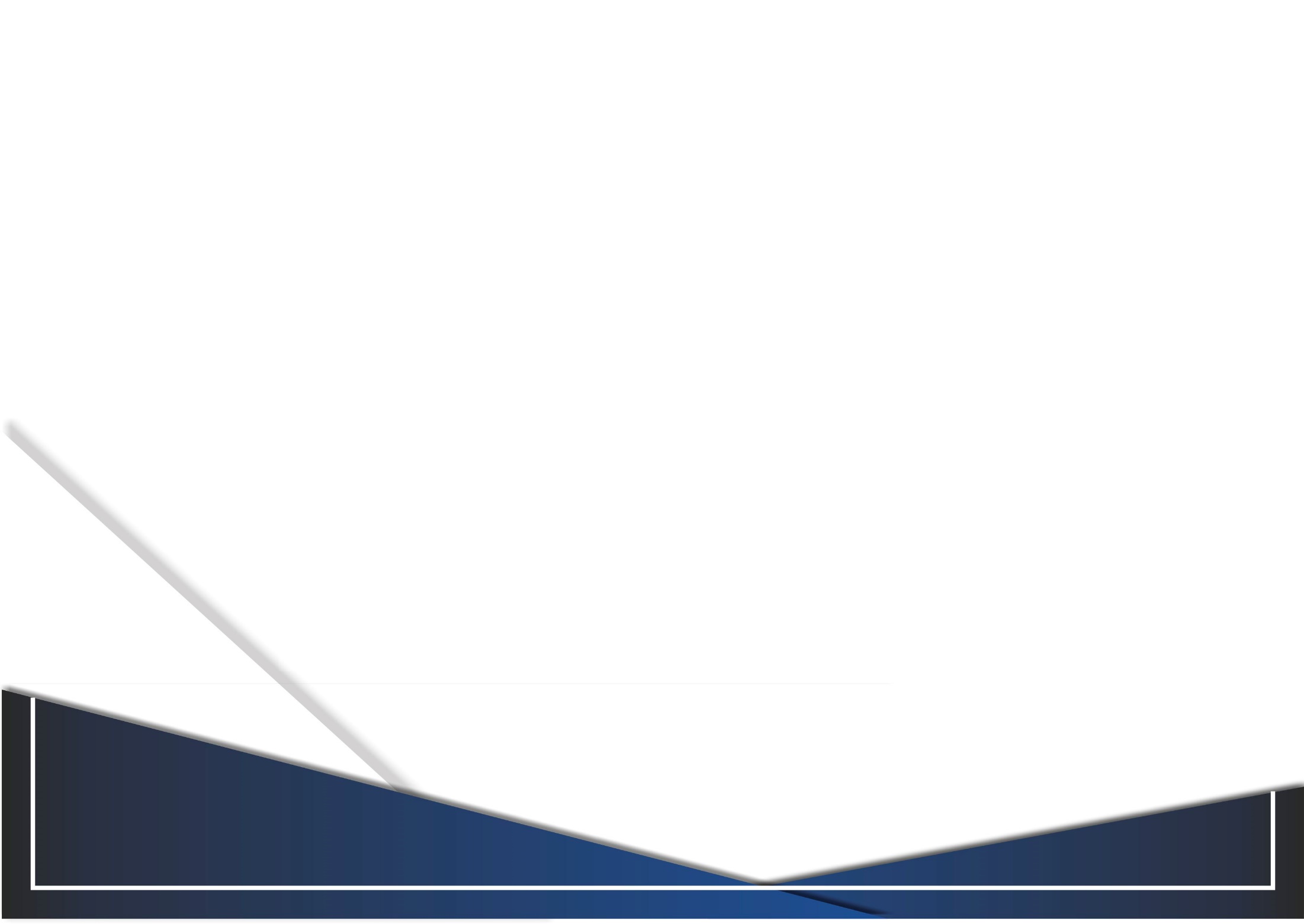 XVII Всероссийский конкурс учебных и методических материалов в помощь педагогам, организаторам туристско-краеведческой и экскурсионной работы с обучающимися, воспитанниками
Официальный сайт оператора конкурса
http://turcentrrf.ru/vserossiyskie-konkursy
Положение конкурса
http://turcentrrf.ru/f/polozheniye_99.pdf
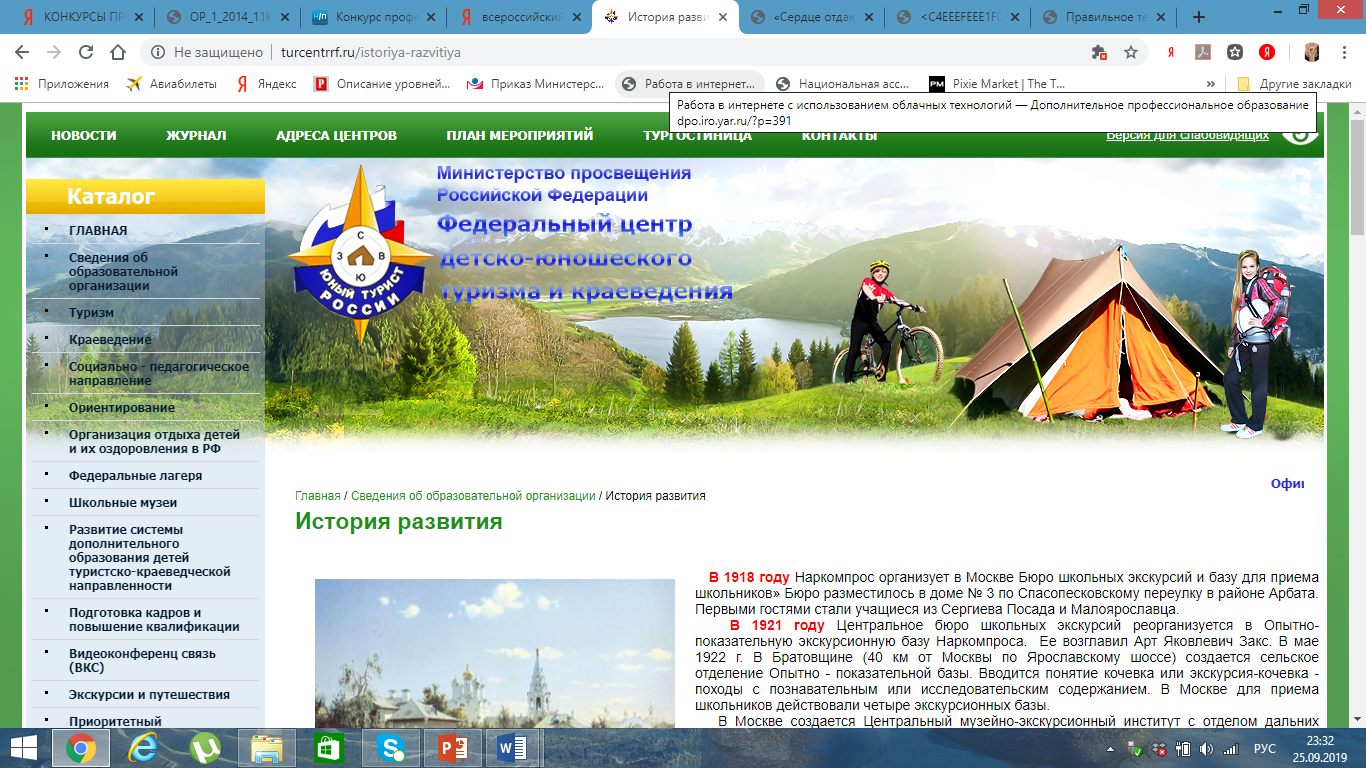 Конкурсы профессионального мастерства педагогов дополнительного образования
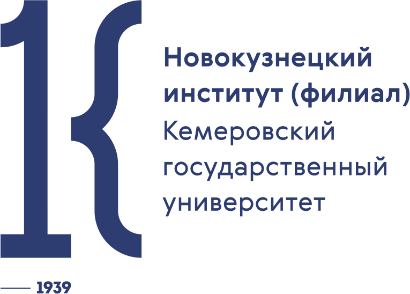 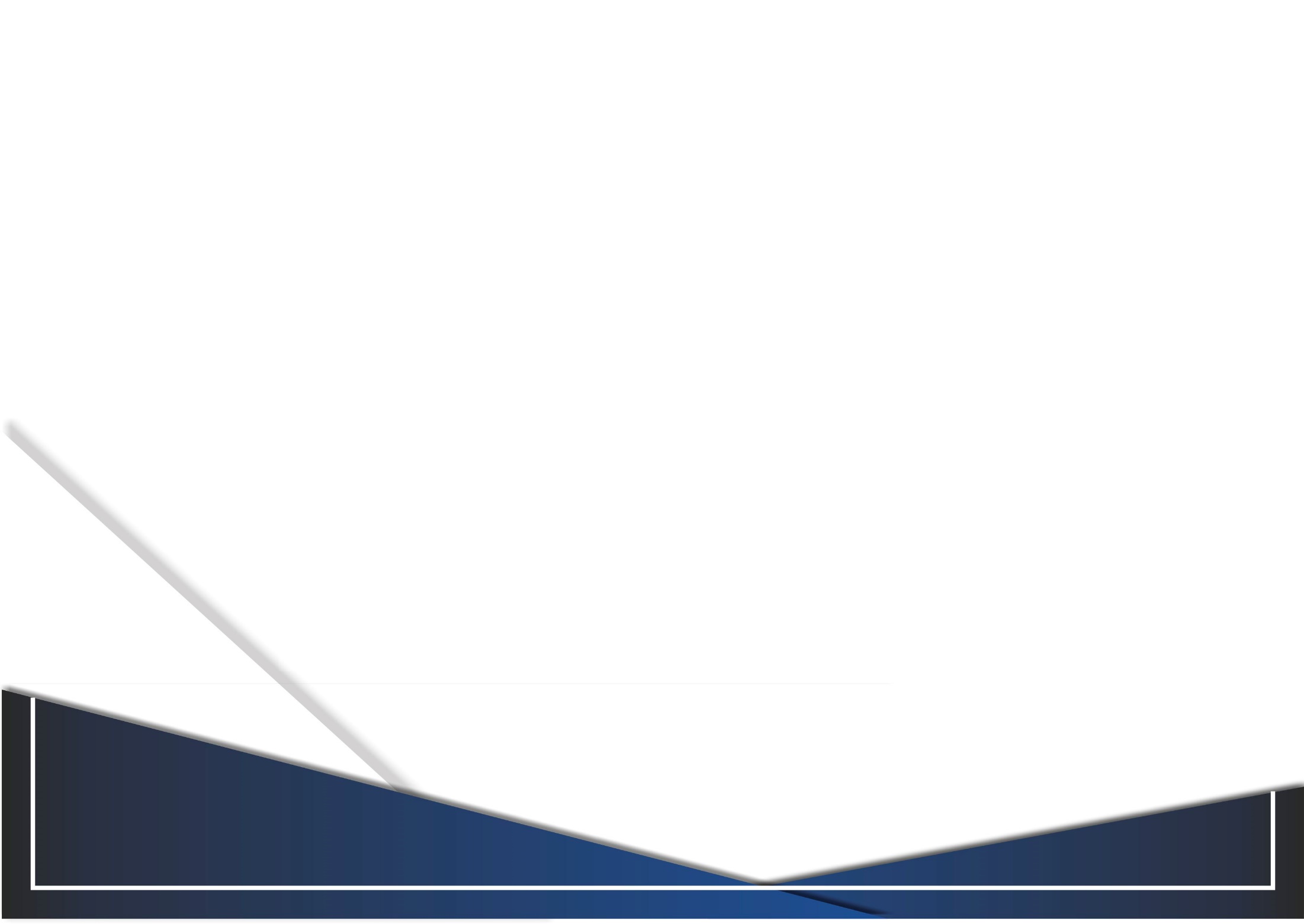 Всероссийский конкурс "Лучшая программа организации детского отдыха"
Официальный сайт оператора конкурса
http://turcentrrf.ru/vserossiyskiy-konkurs-luchshaya-programma-organizatsii-detskogo-otdykha-2018
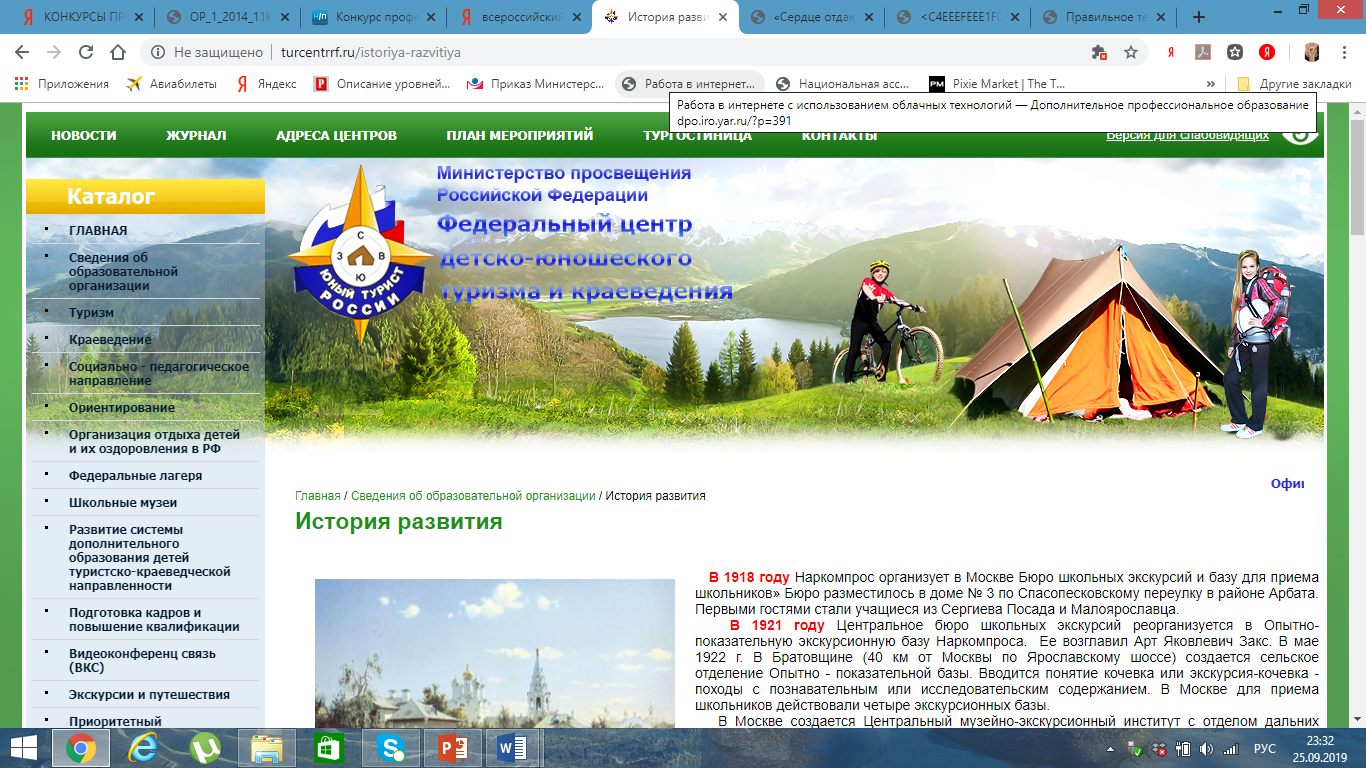 Конкурсы профессионального мастерства педагогов дополнительного образования
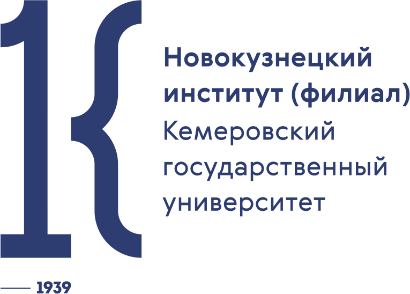 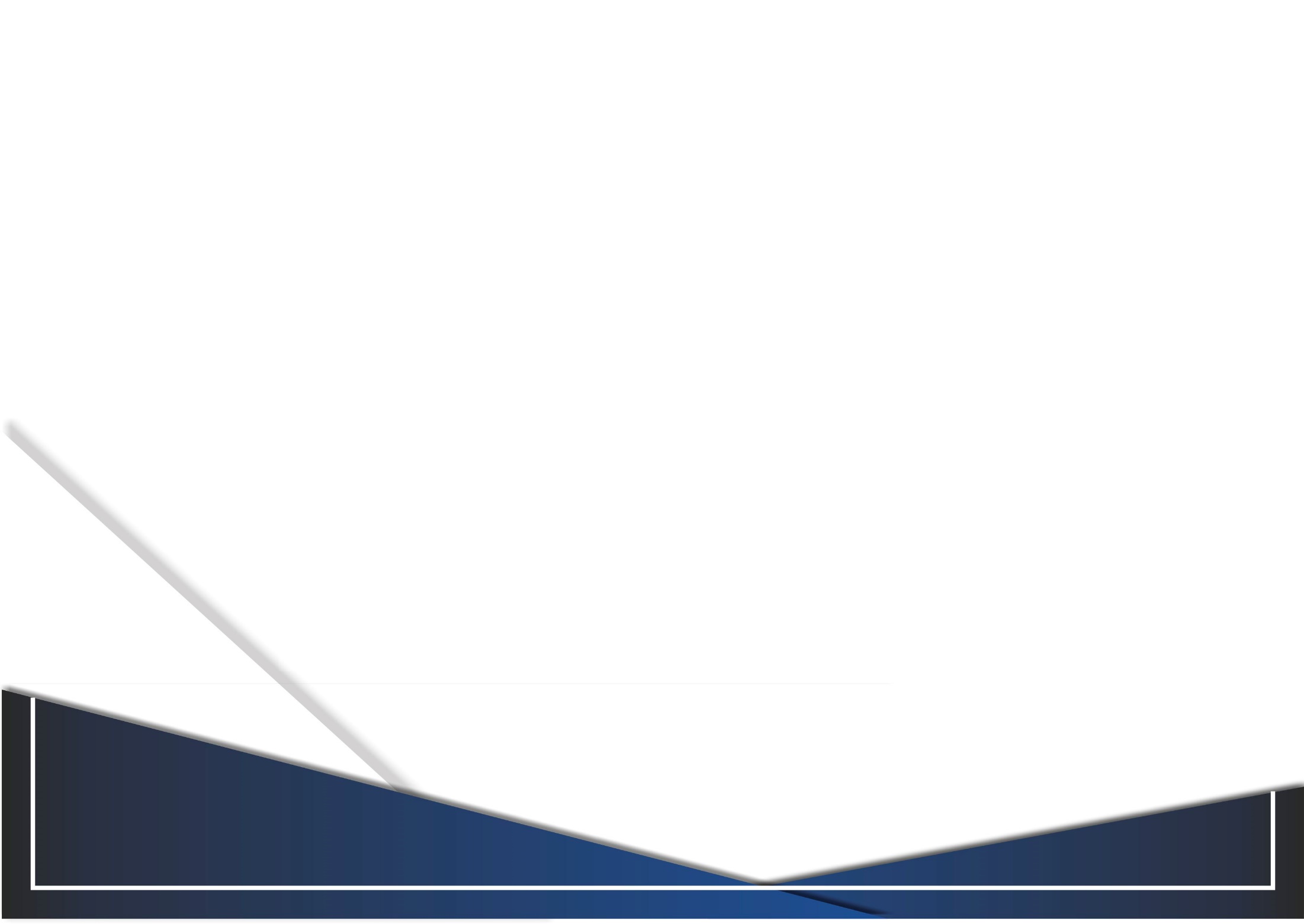 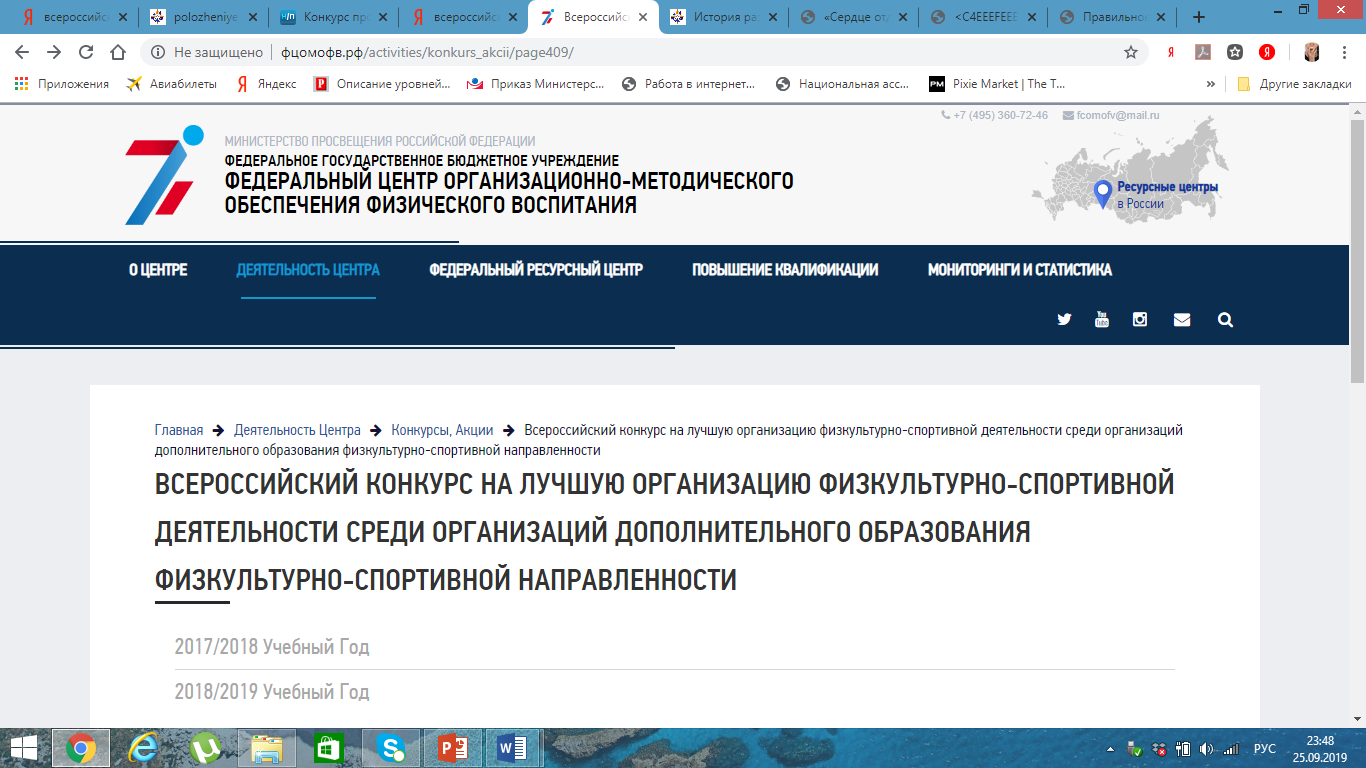 Официальный сайт оператора конкурса
http://xn--b1atfb1adk.xn--p1ai/activities/konkurs_akcii/page409/page410/
Конкурсы профессионального мастерства педагогов дополнительного образования
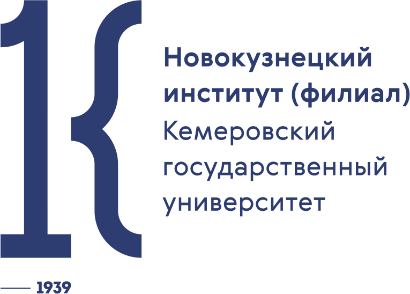 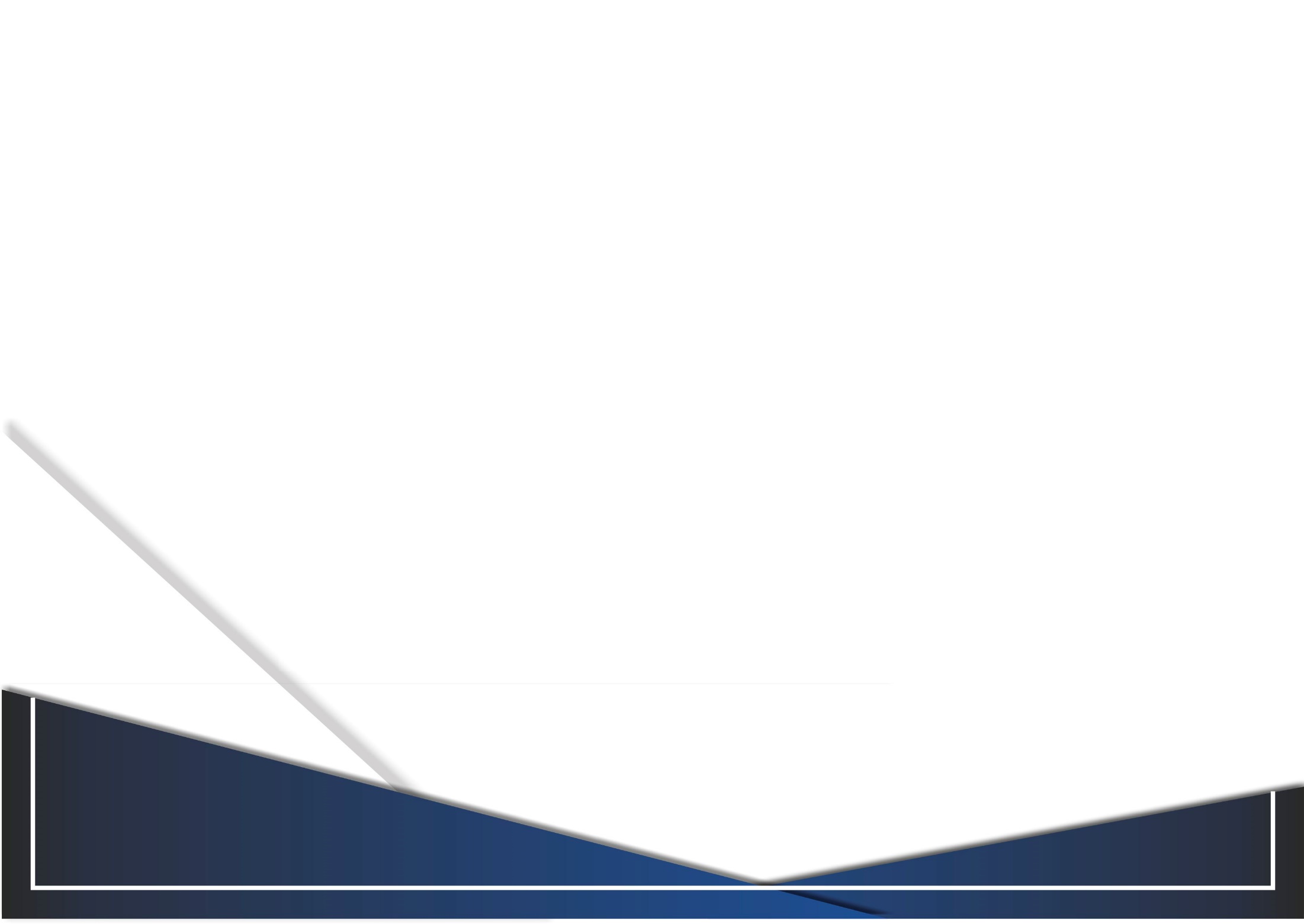 Всероссийский открытый конкурс дополнительных общеобразовательных программ «Образовательный ОЛИМП-2019»
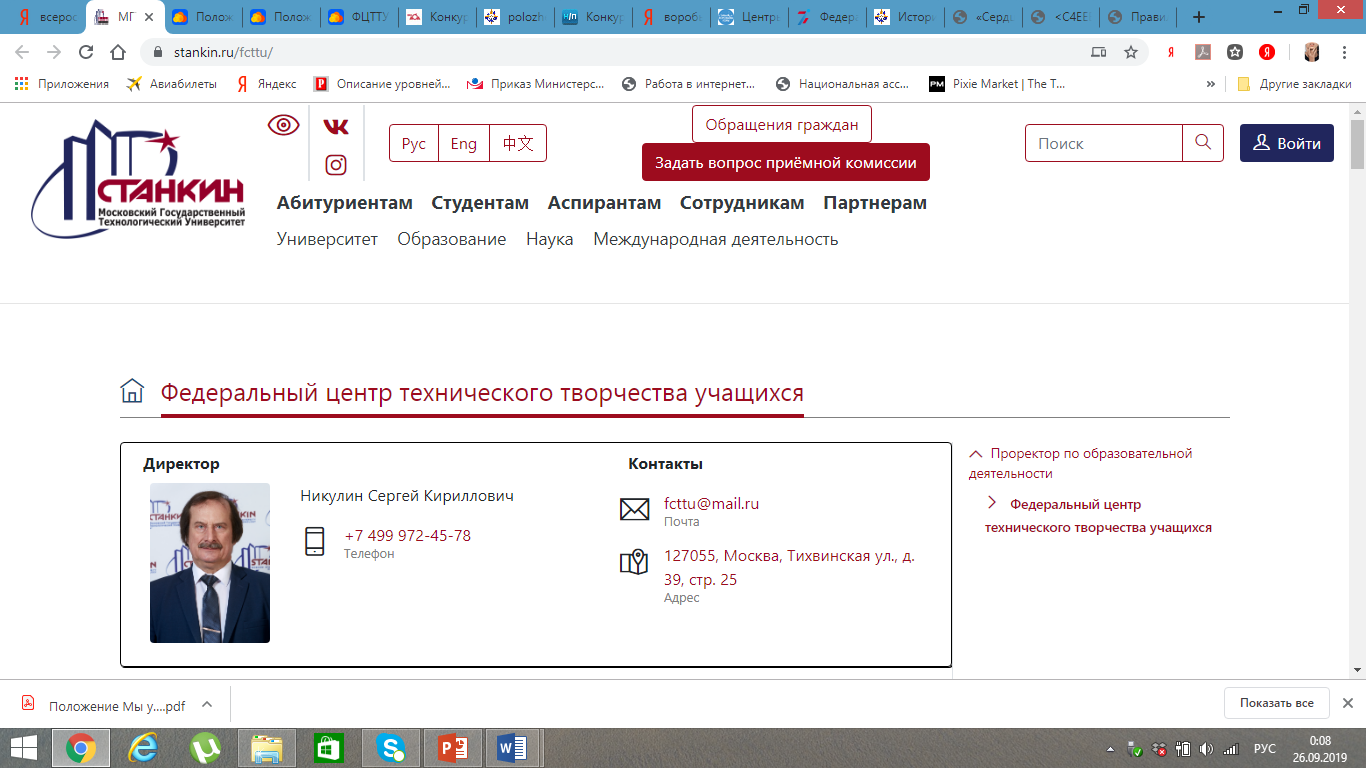 Всероссийский открытый конкурс профессионального мастерства работников сферы дополнительного образования  детей «Талантлив педагог - талантливы дети»
Всероссийский конкурс профессионального мастерства работников сферы дополнительного образования «Мы учим жить сердцами и делами»
Официальный сайт оператора конкурса
https://stankin.ru/fcttu/
Конкурсы профессионального мастерства педагогов дополнительного образования
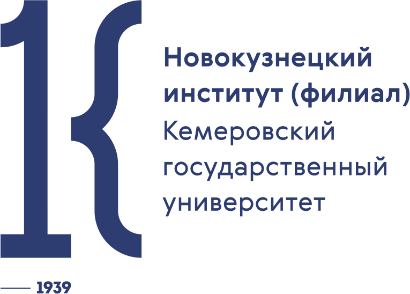 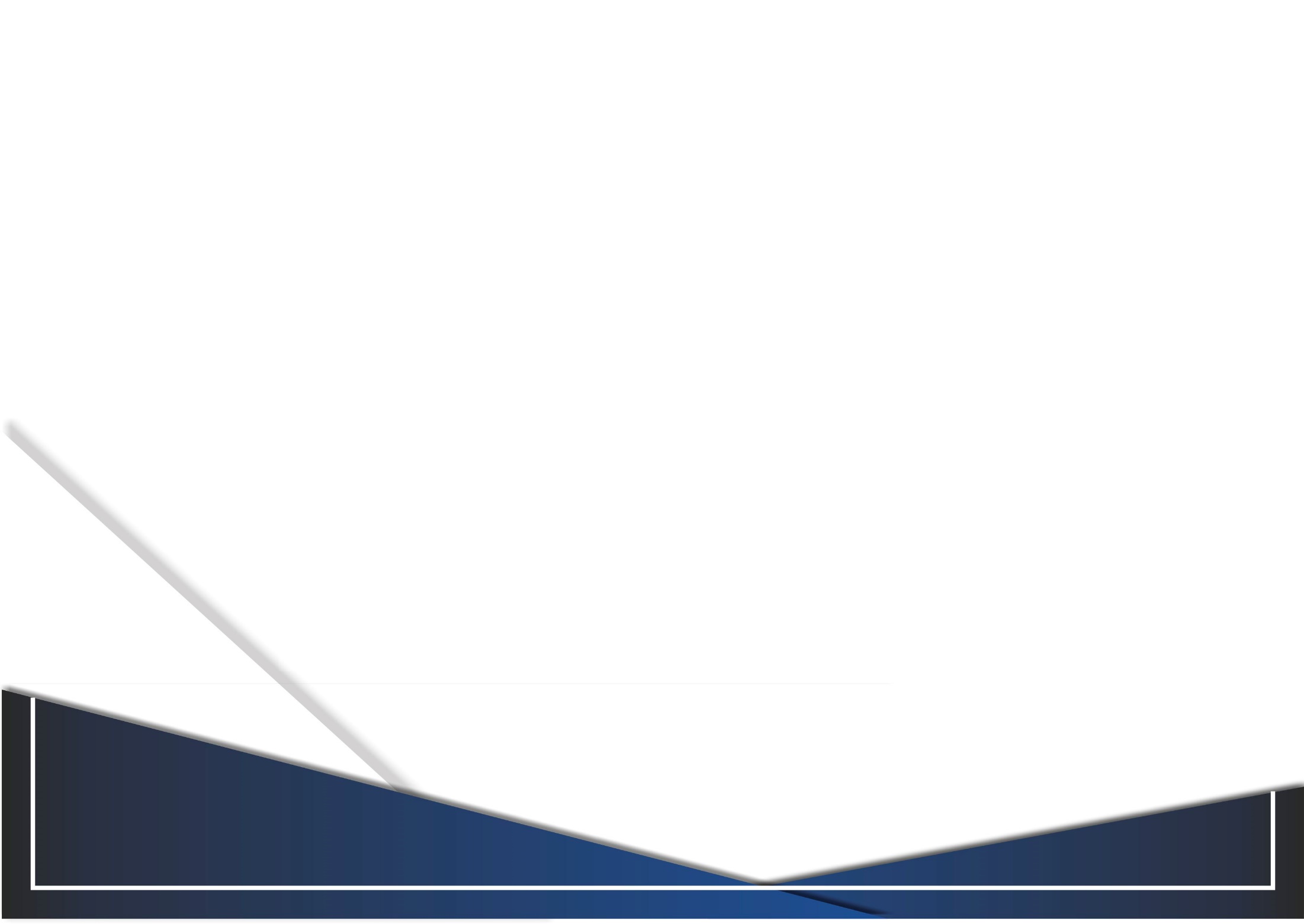 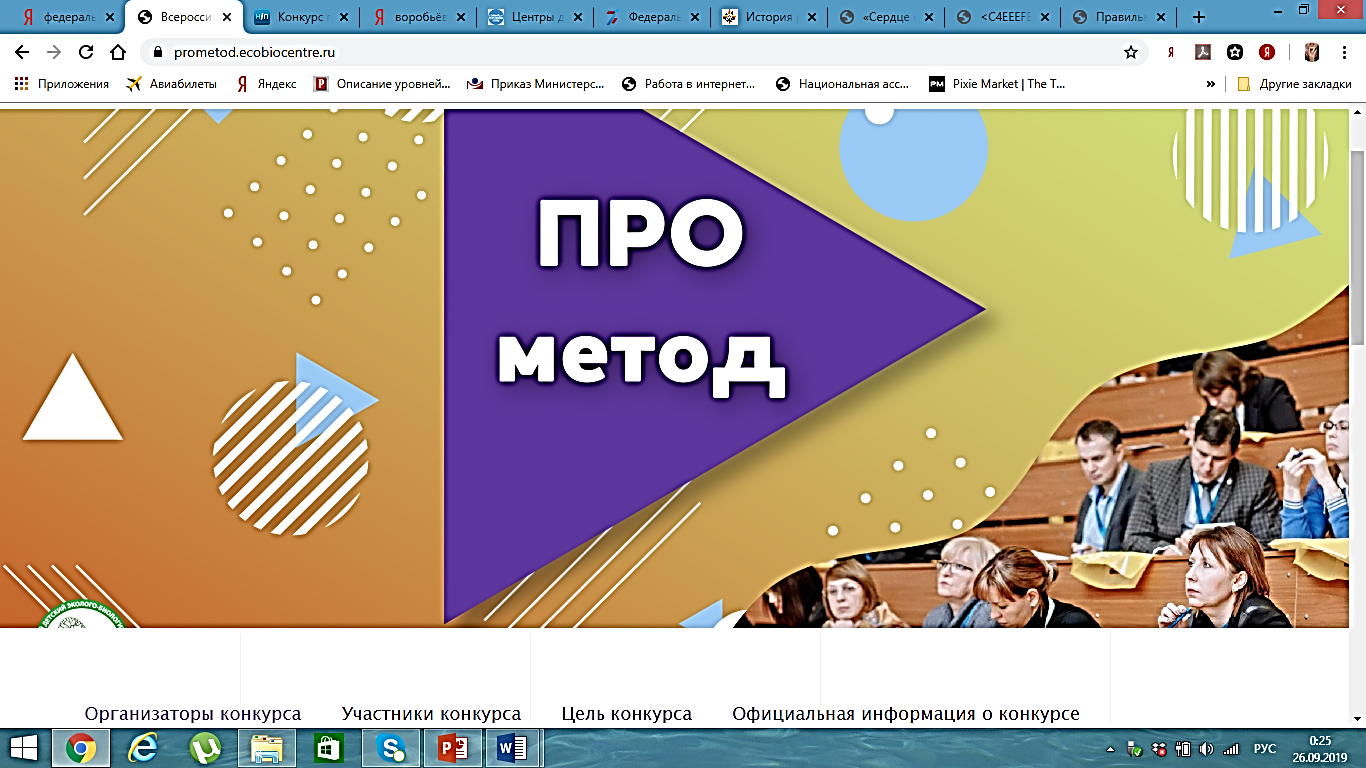 Всероссийский конкурс 
методистов «Прометод»
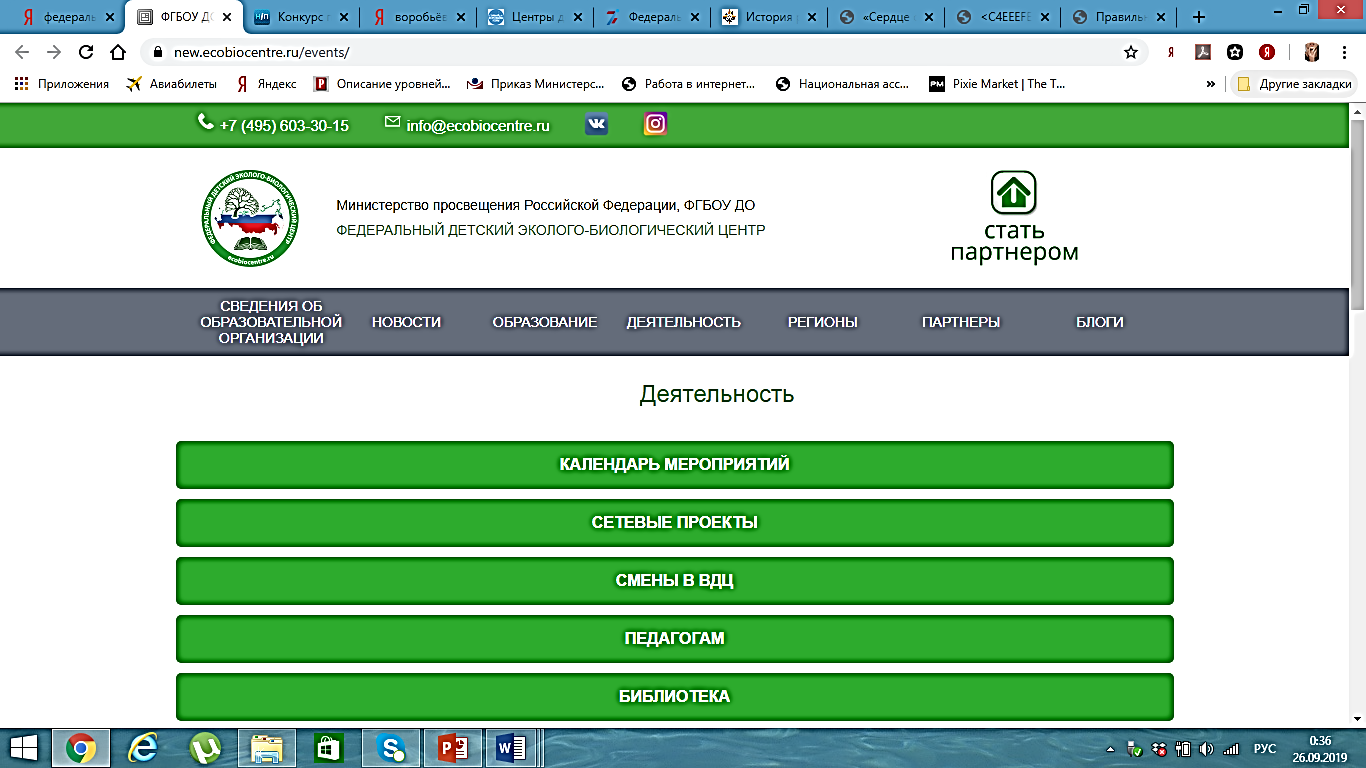 Официальный сайт конкурса
https://prometod.ecobiocentre.ru/
Конкурсы профессионального мастерства педагогов дополнительного образования
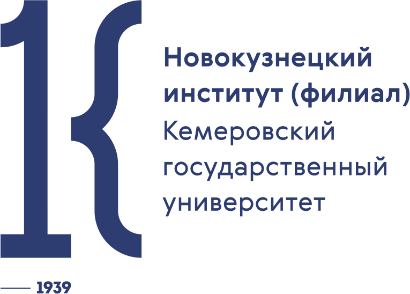 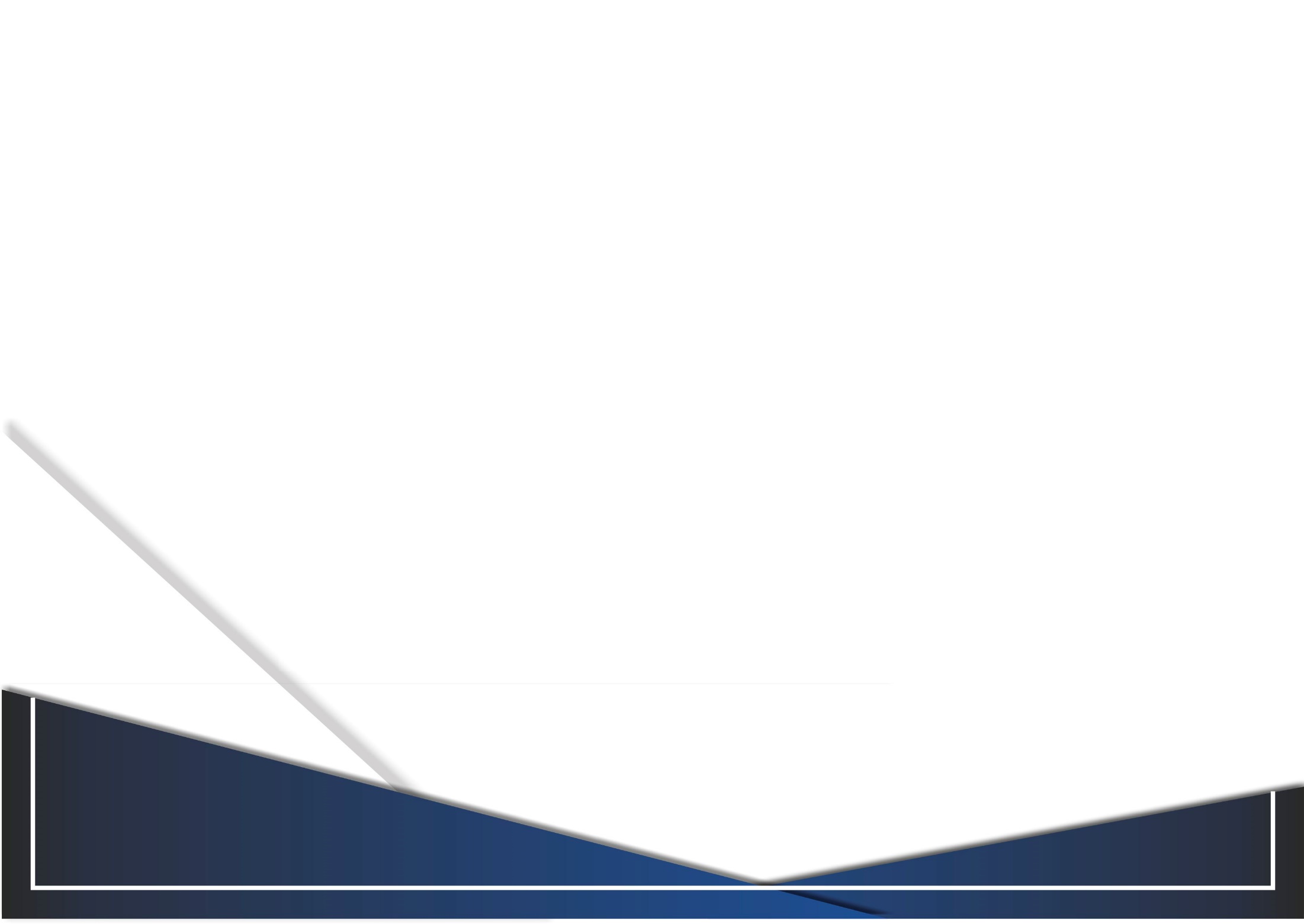 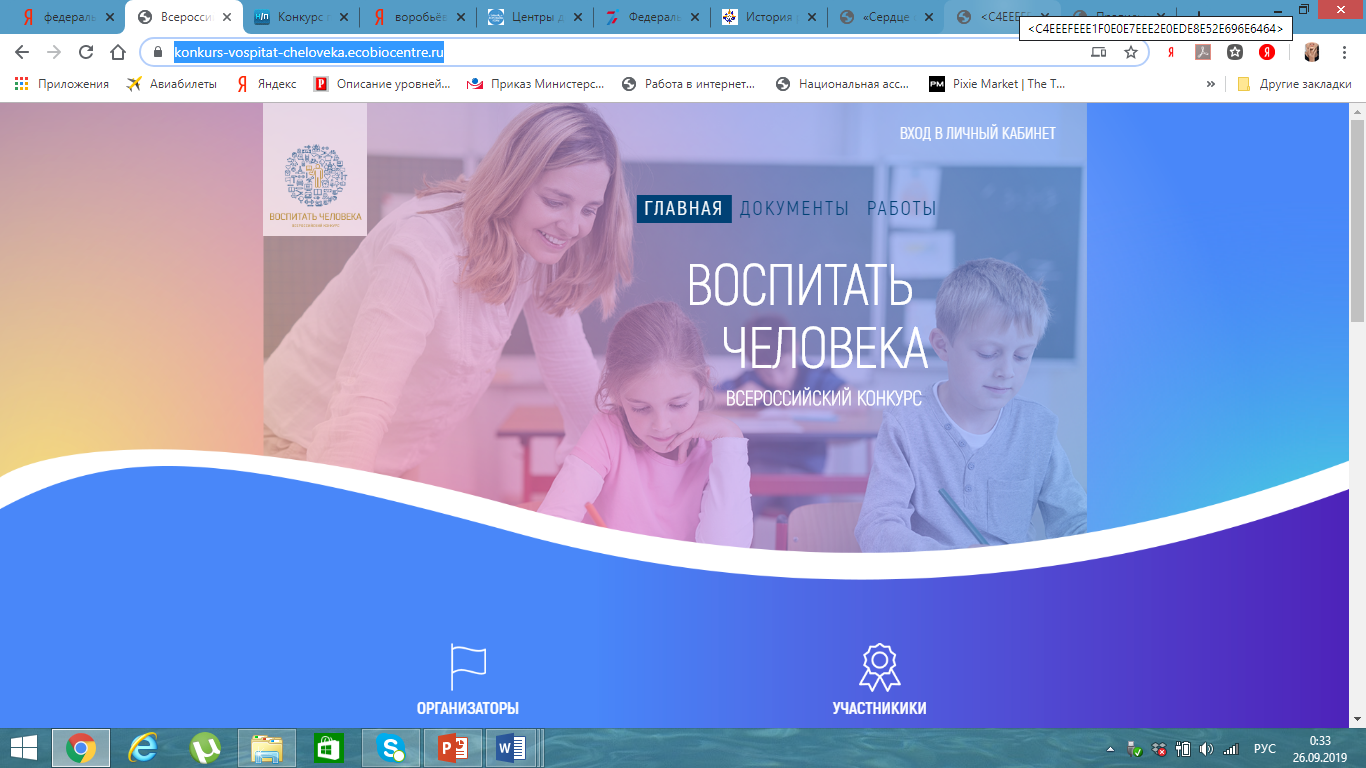 Всероссийский конкурс
педагогических работников
«Воспитать человека»
Официальный сайт конкурса
https://konkurs-vospitat-cheloveka.ecobiocentre.ru//
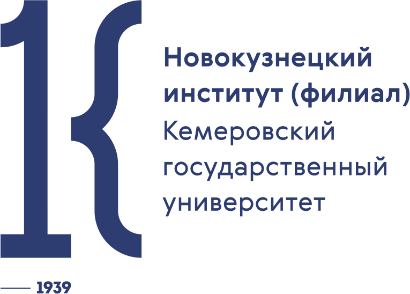 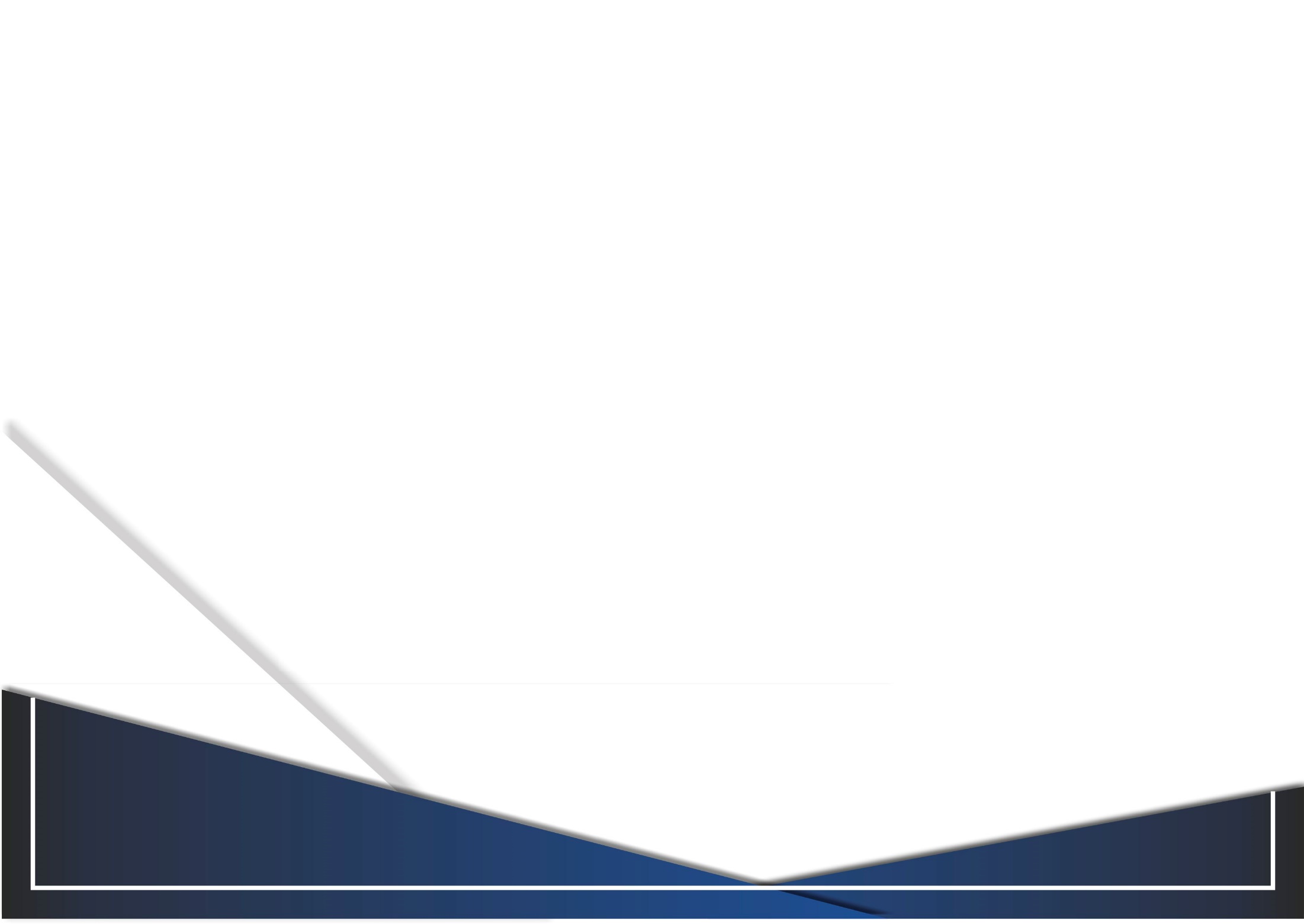 Благодарю за внимание!